Bad News on the Horizon
Eastern Ophthalmic   Pathology Society
September 13, 2018 
Washington D.C.
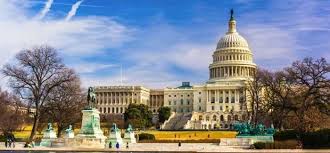 Jerry A. Shields MD
Ocular Oncology Service
Wills Eye Hospital
Philadelphia PA USA
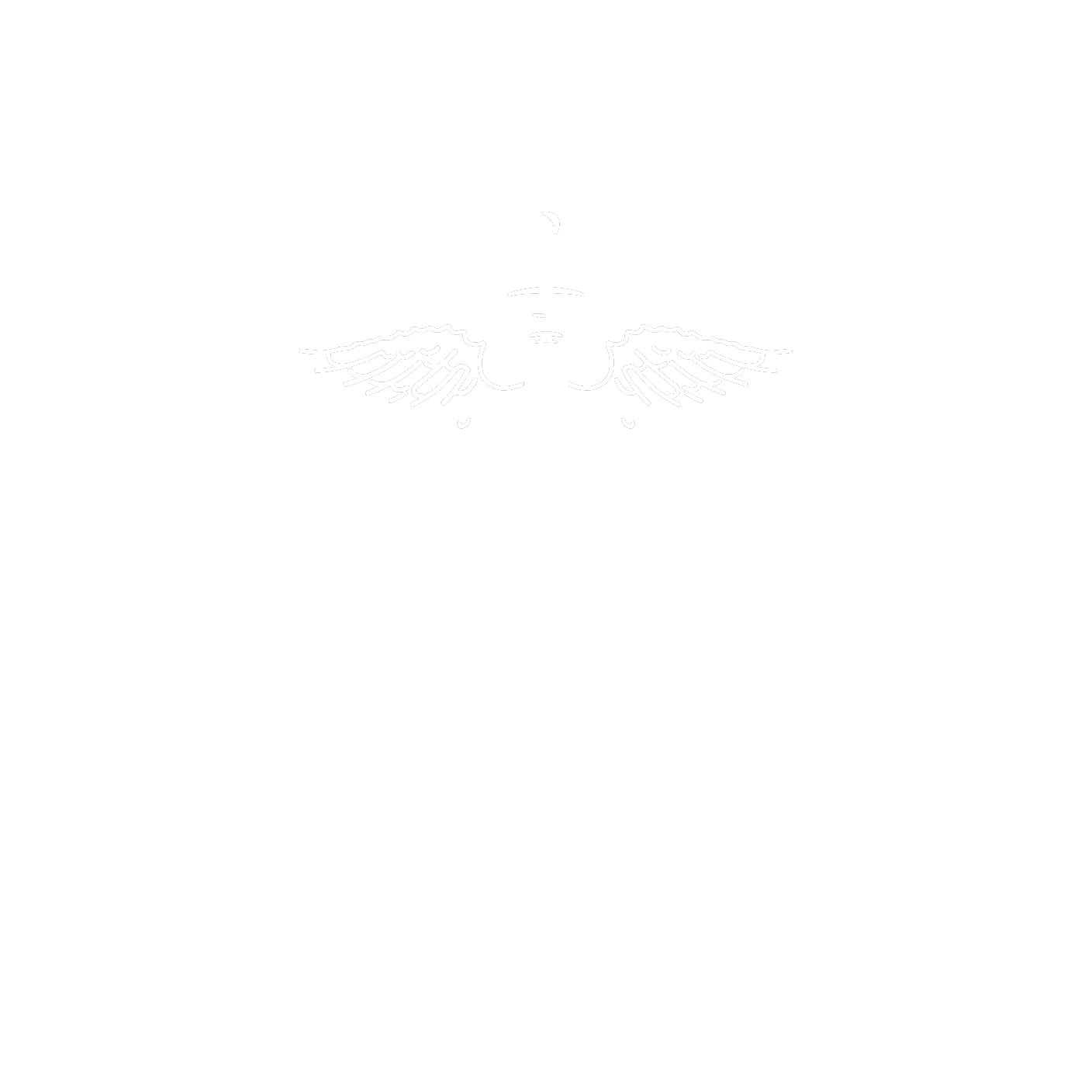 83 yowm
Dry eye symptoms OD
June 2017 - ophthalmologist noted hyperkeratosis
advised observation and lubricating eyedrops
Oct 2017 - ophthalmologist noted growth of lesion suspicious for neoplasm
Nov 2017 - referred to our Oncology Service
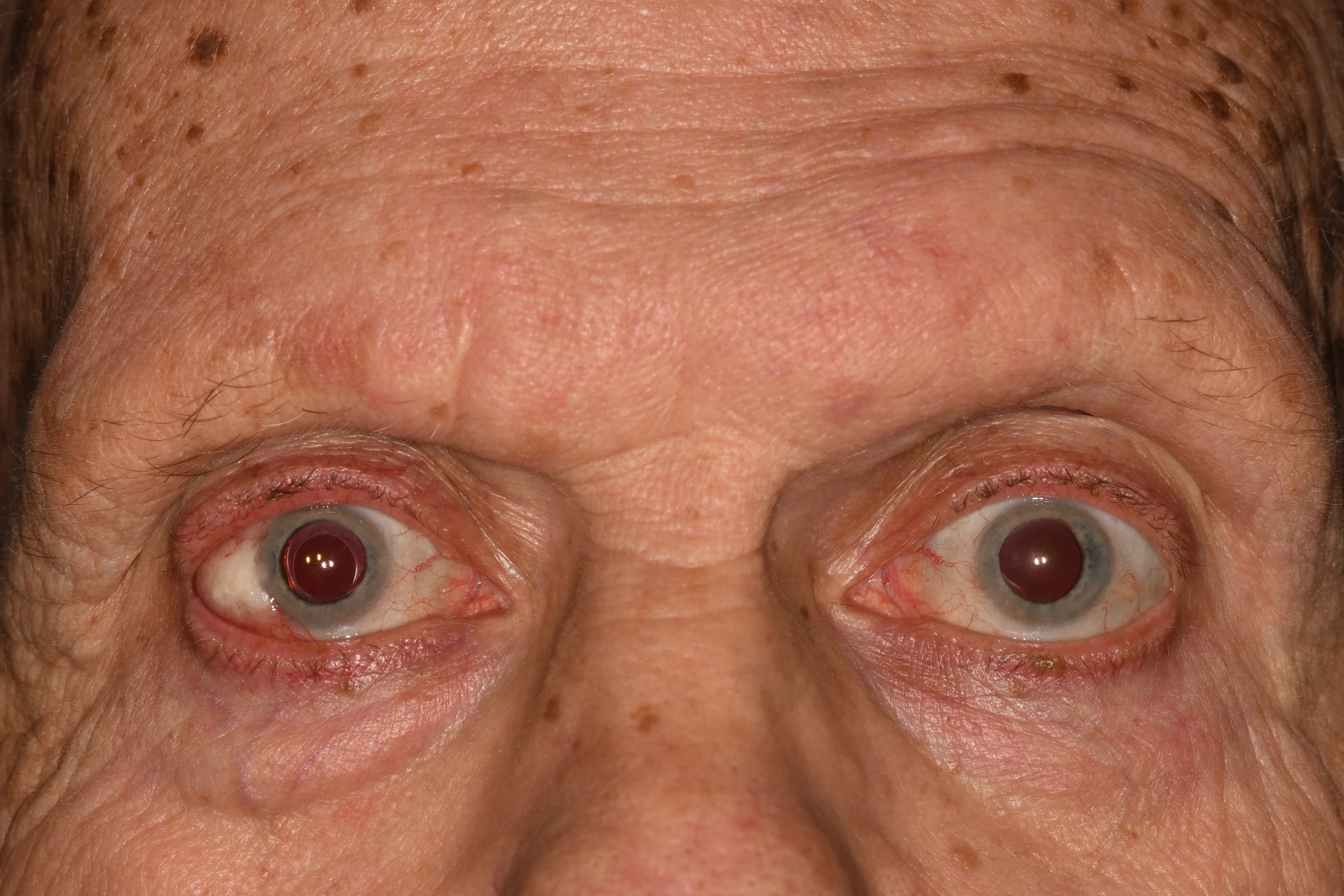 Painless white scar on right eye
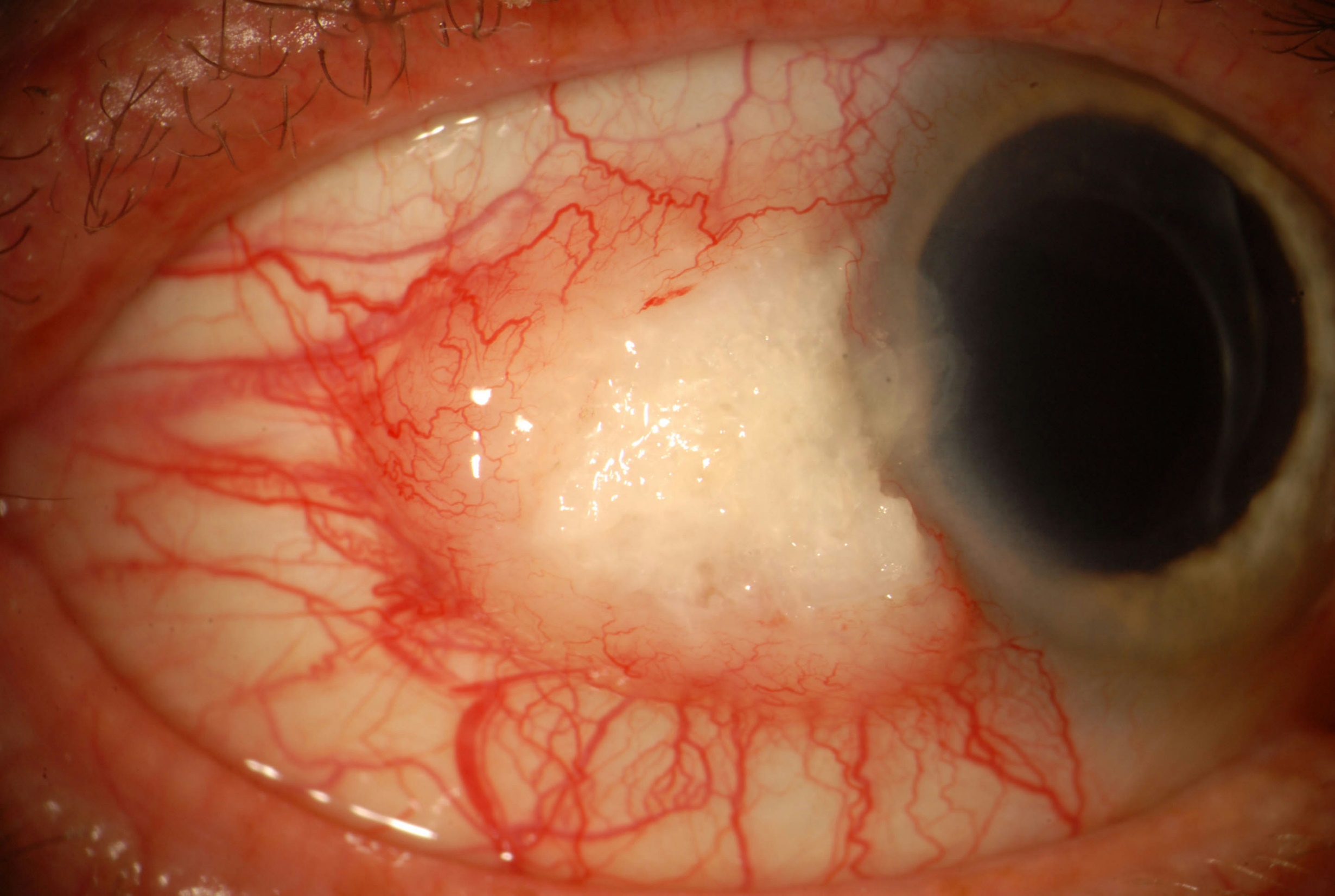 White mass
10 x 10 x 3 mm
Corneal extension
Leukoplakia with dryness
Extensive feeder vessels
UBM
Epibulbar mass without scleral invasion. 
Tumor thickness = 1.42 mm
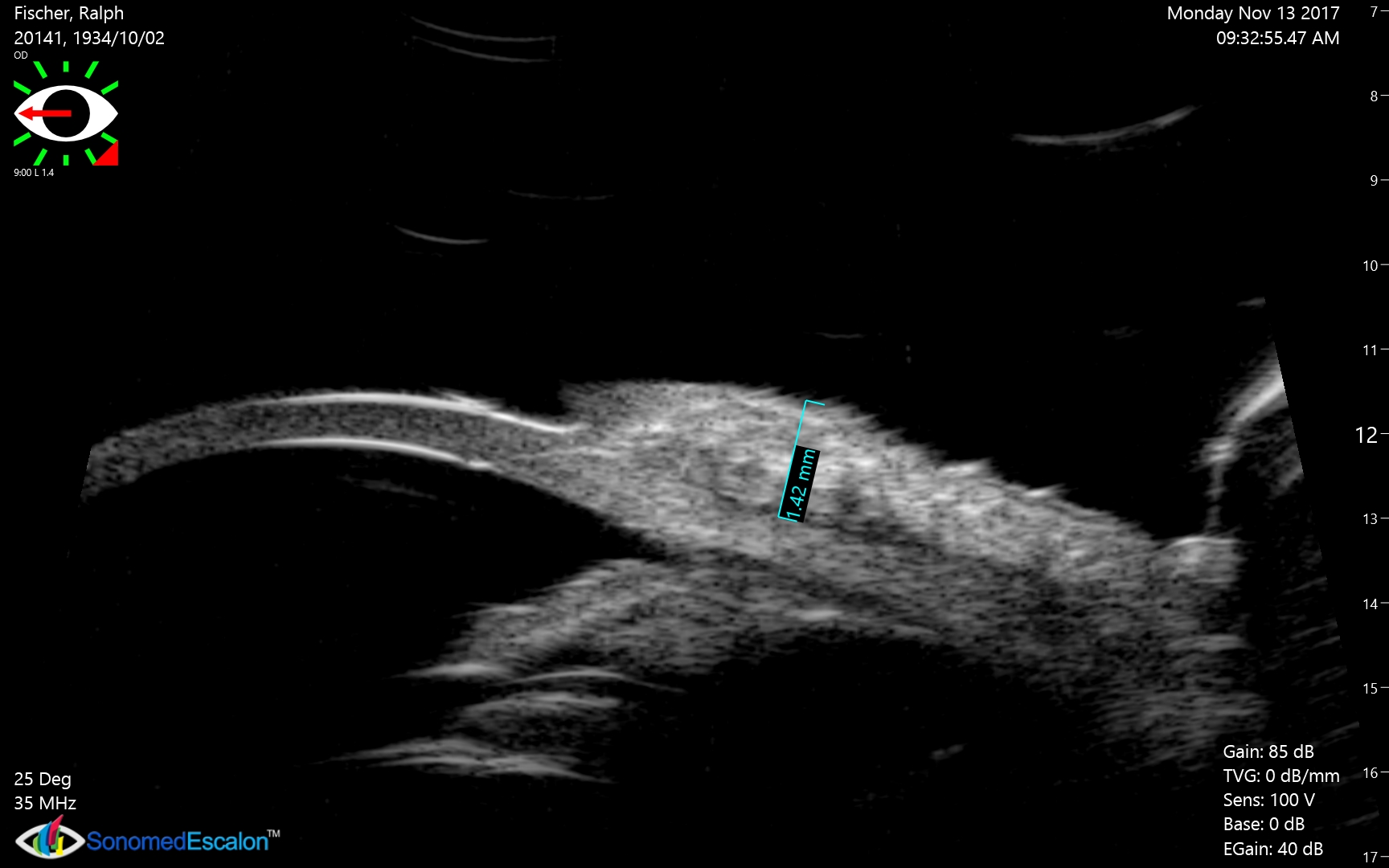 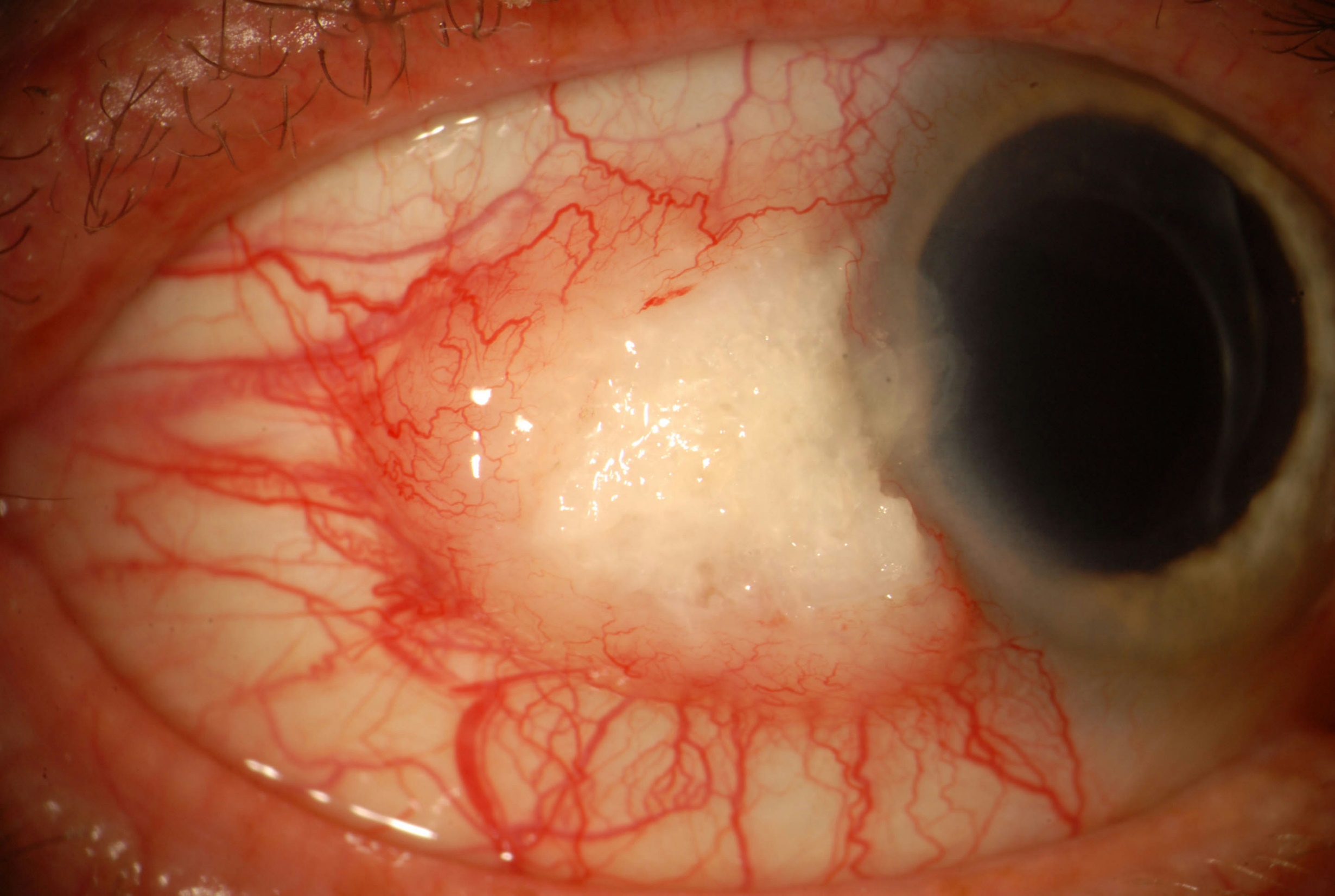 Our differential diagnosis
Conjunctiva lesion 
Squamous cell carcinoma
Mucoepidermoid carcinoma
Rule out metastasis
Doubt melanoma
Surgical procedure
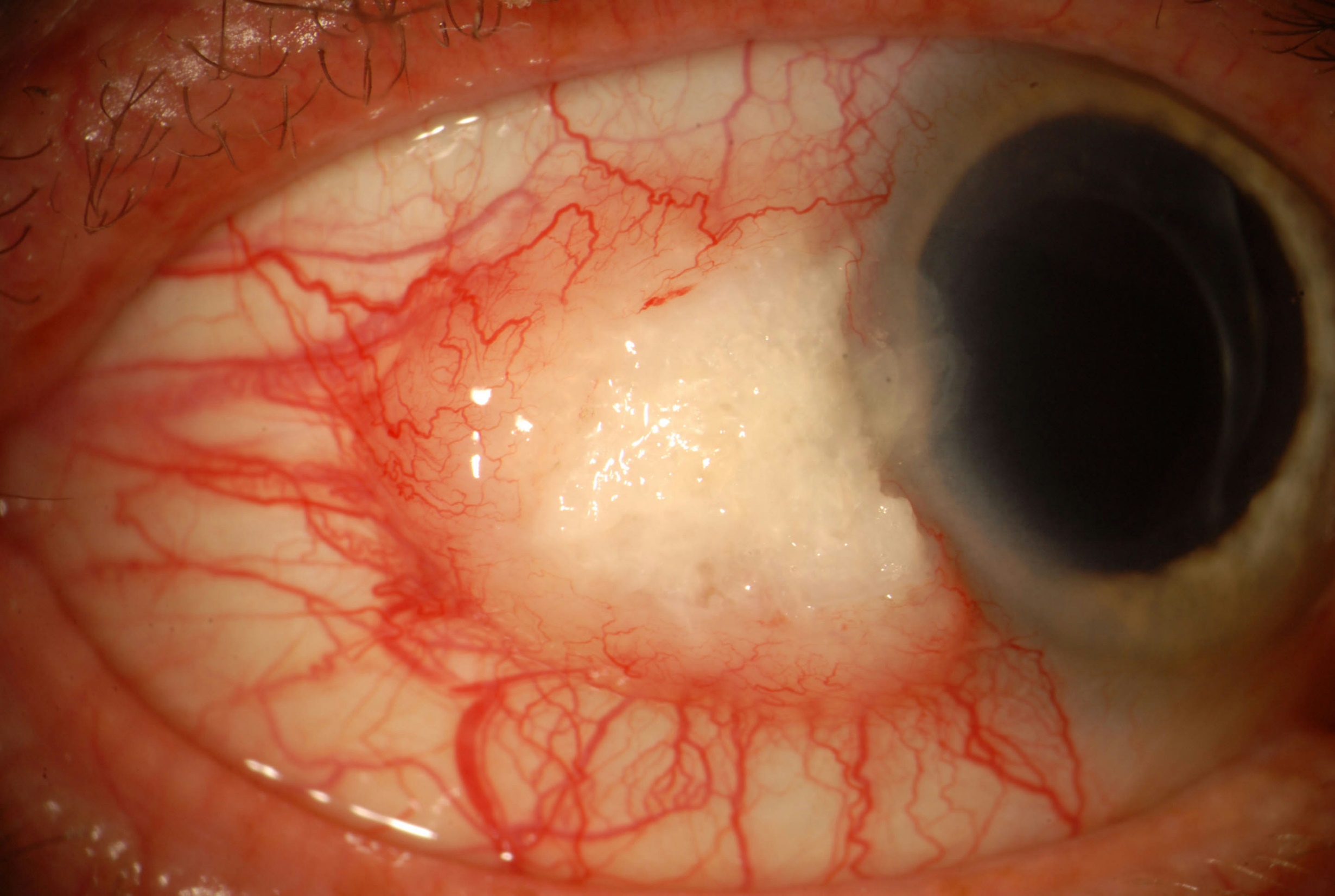 Cryotherapy
No touch removal of the mass
At surgery
sclera was boggy
worried about invasive tumor
Etoh
Keratectomy
Cryo
Pathology
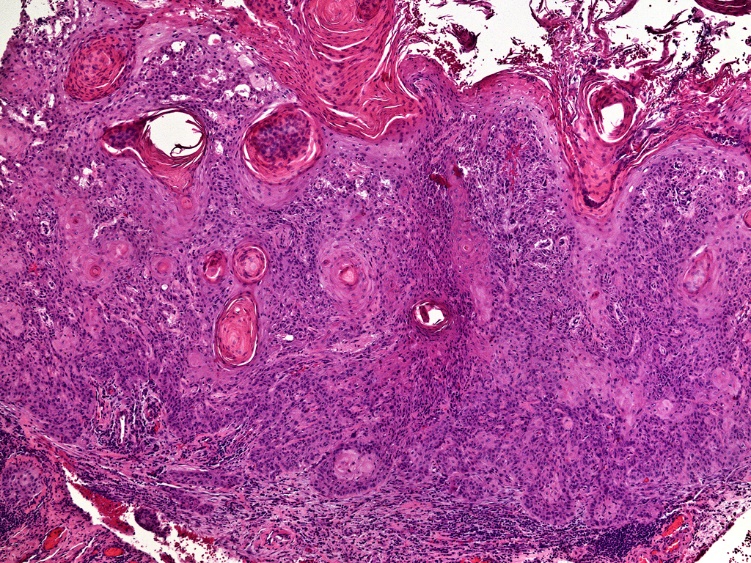 Squamous epithelium showed :
	Acanthosis
	Dysplasia
	Parakeratosis
[Speaker Notes: The conjunctival epithelium is markedly hyperkeratotic, parakeratotic and acanthotic, with full thickness dysplasia, and keratinizing nests of invasive squamous cells in the underlying substantia propria.]
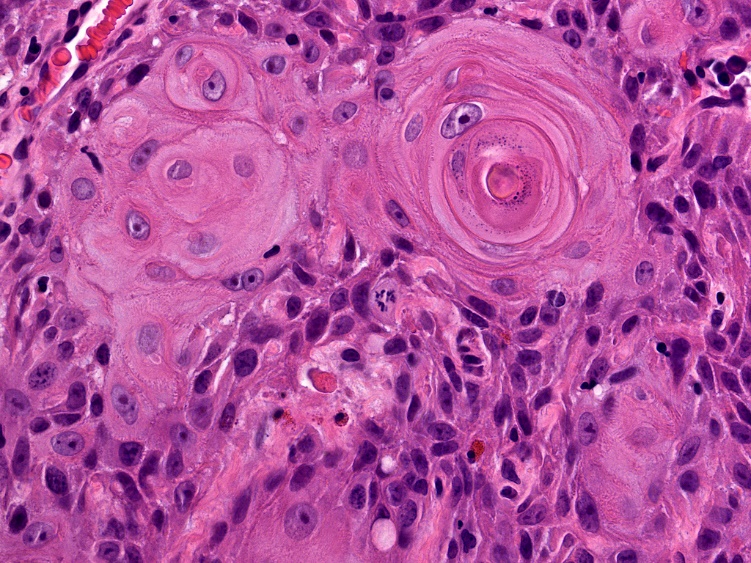 Nests of atypical squamous epithelial cells in substantial propria with keratin pearl formation and intercellular bridges
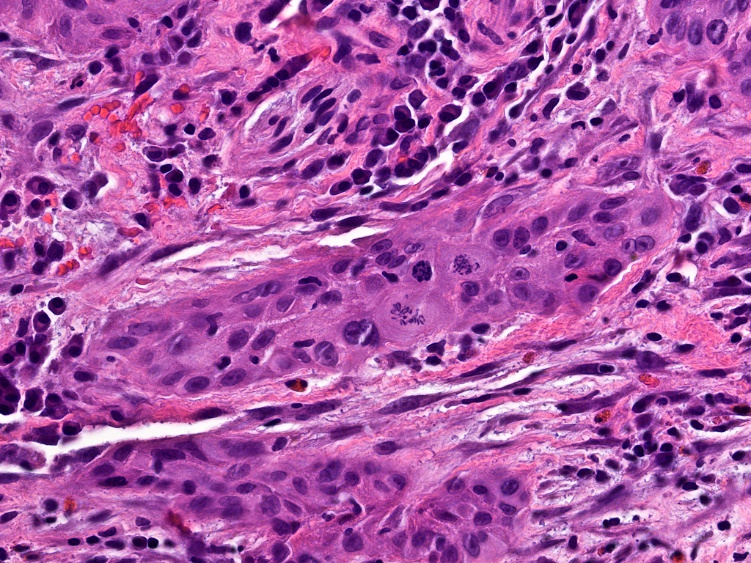 Mitotic activity
Peripheral margins clean
Tumor base positive
[Speaker Notes: In the leading edge of the lesion, the neoplastic cells were less well-differentiated, with more prominent nuclear atypia and frequent mitotic figures. 
The neoplastic cells involved the deep scleral surgical margin.]
Final Pathology Diagnosis
Keratinizing squamous cell carcinoma, conjunctiva
Well to moderately differentiated 
Deep resection margin positive for tumor
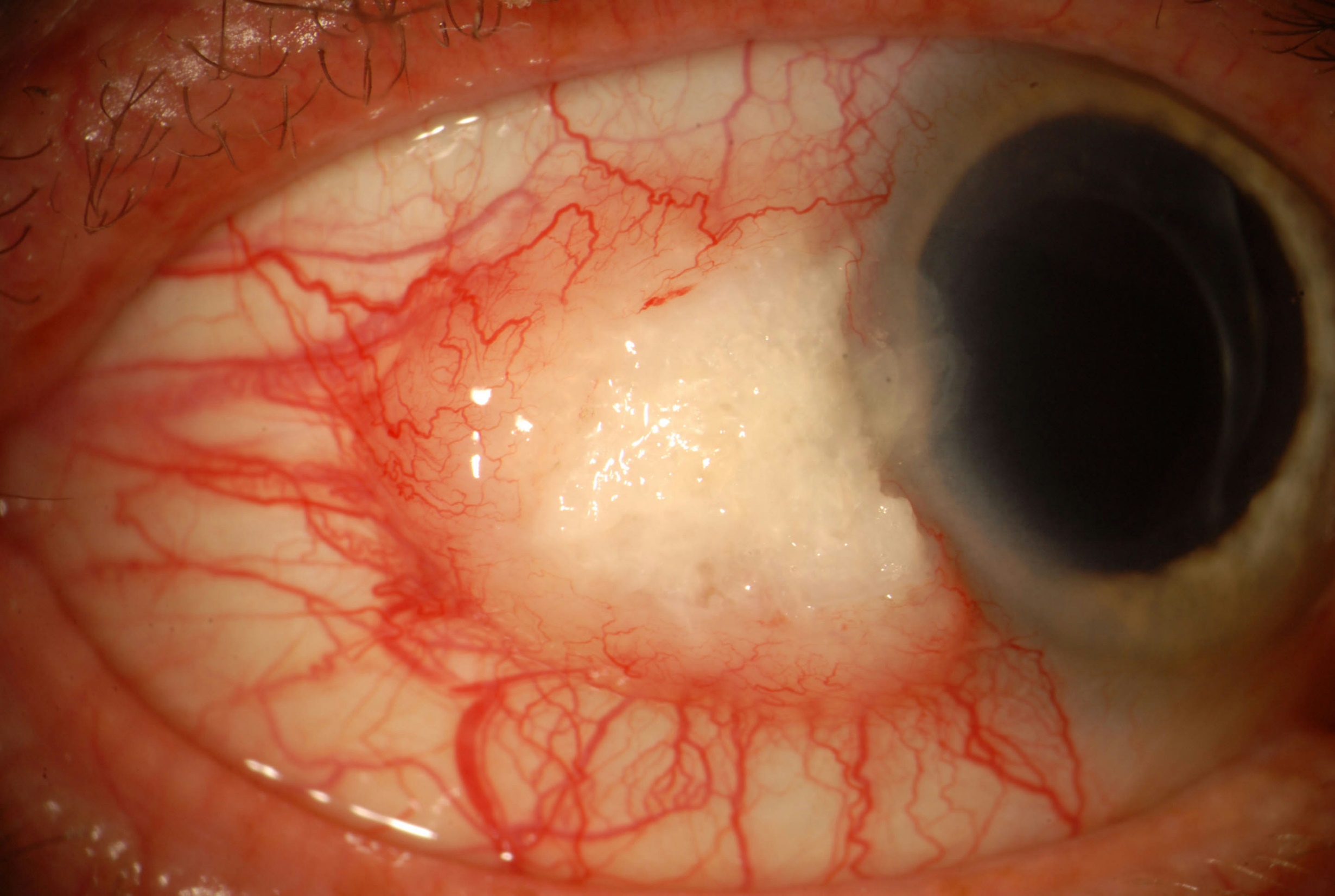 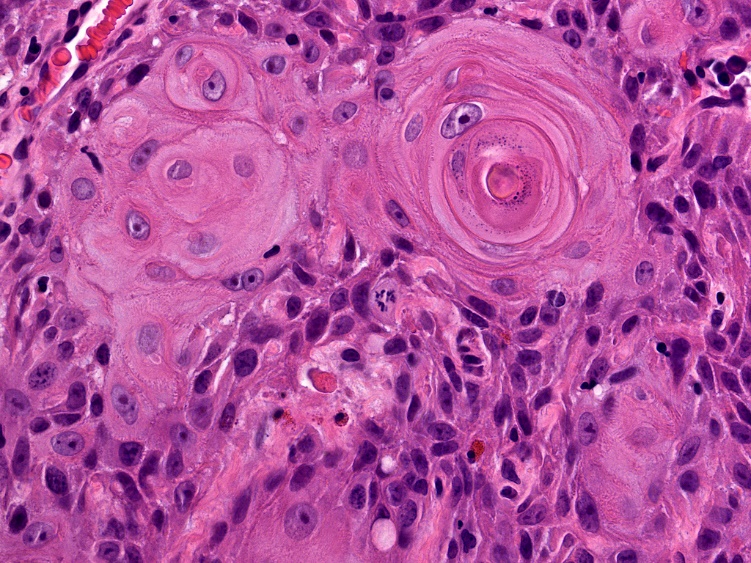 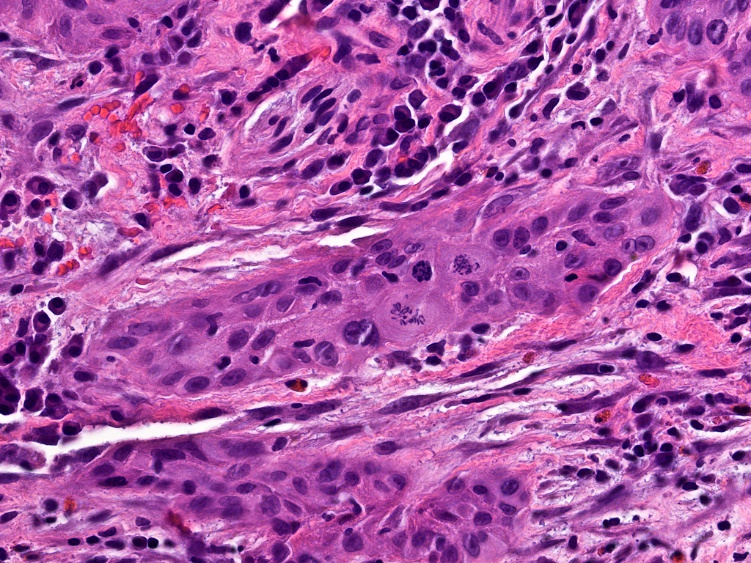 Advised plaque radiotherapy
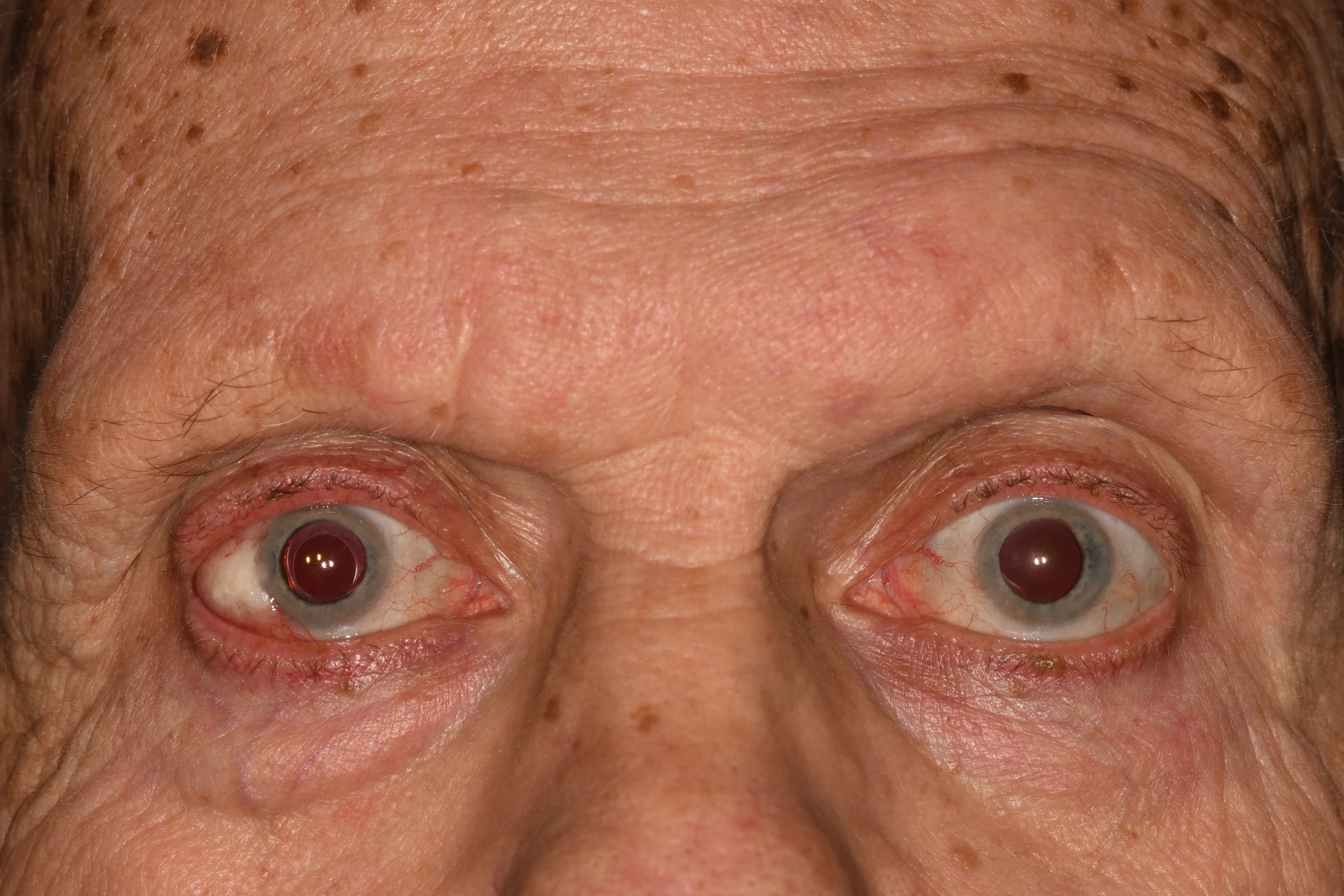 Nov 2017 Advised plaque radiotherapy
		Dec 2017 No show for plaque 
		Poor follow up, tough guy and family issues 
		April 2018 finally returned for follow up
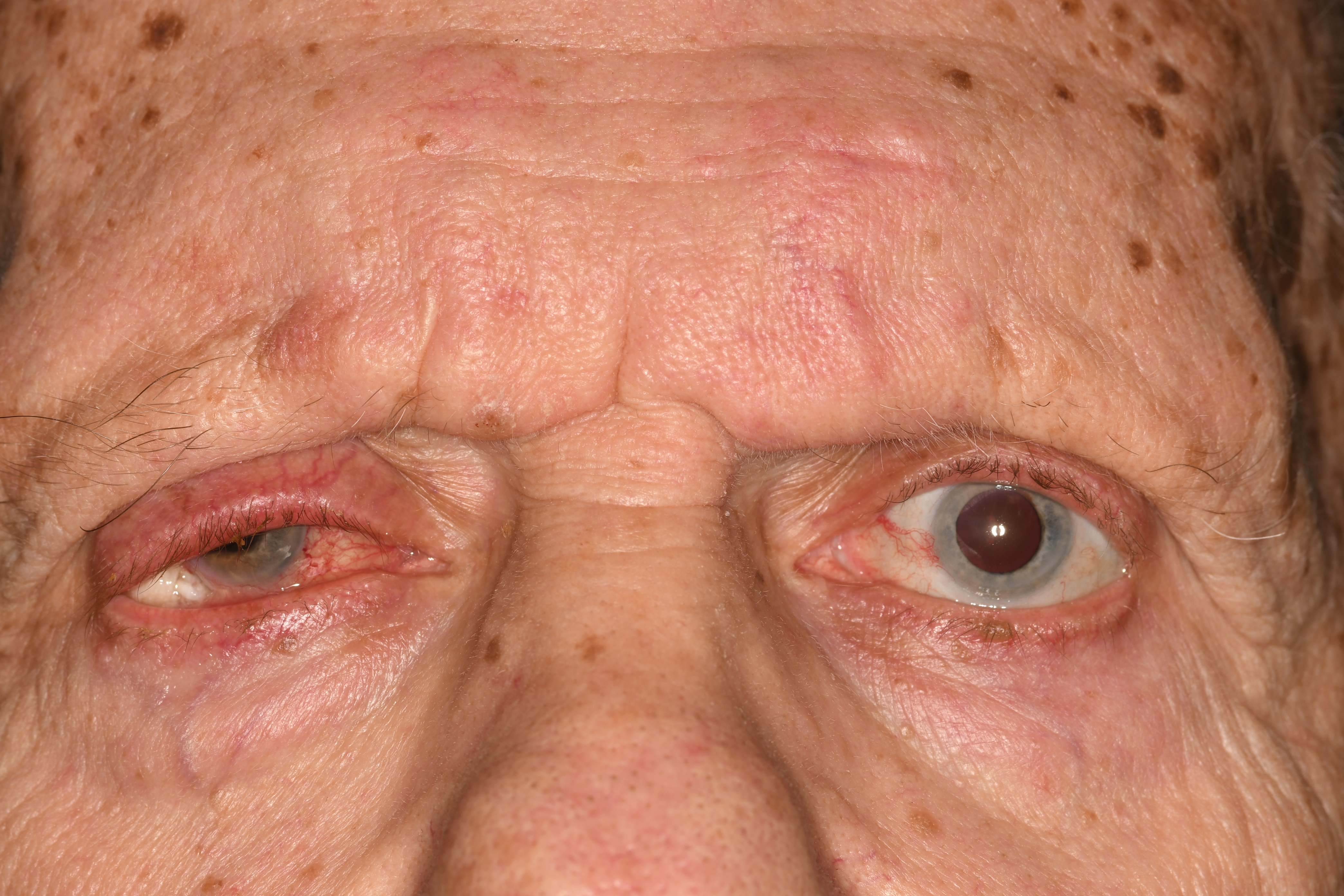 April 2018Follow up
Swollen OD with RUL ptosis
White epibulbar mass
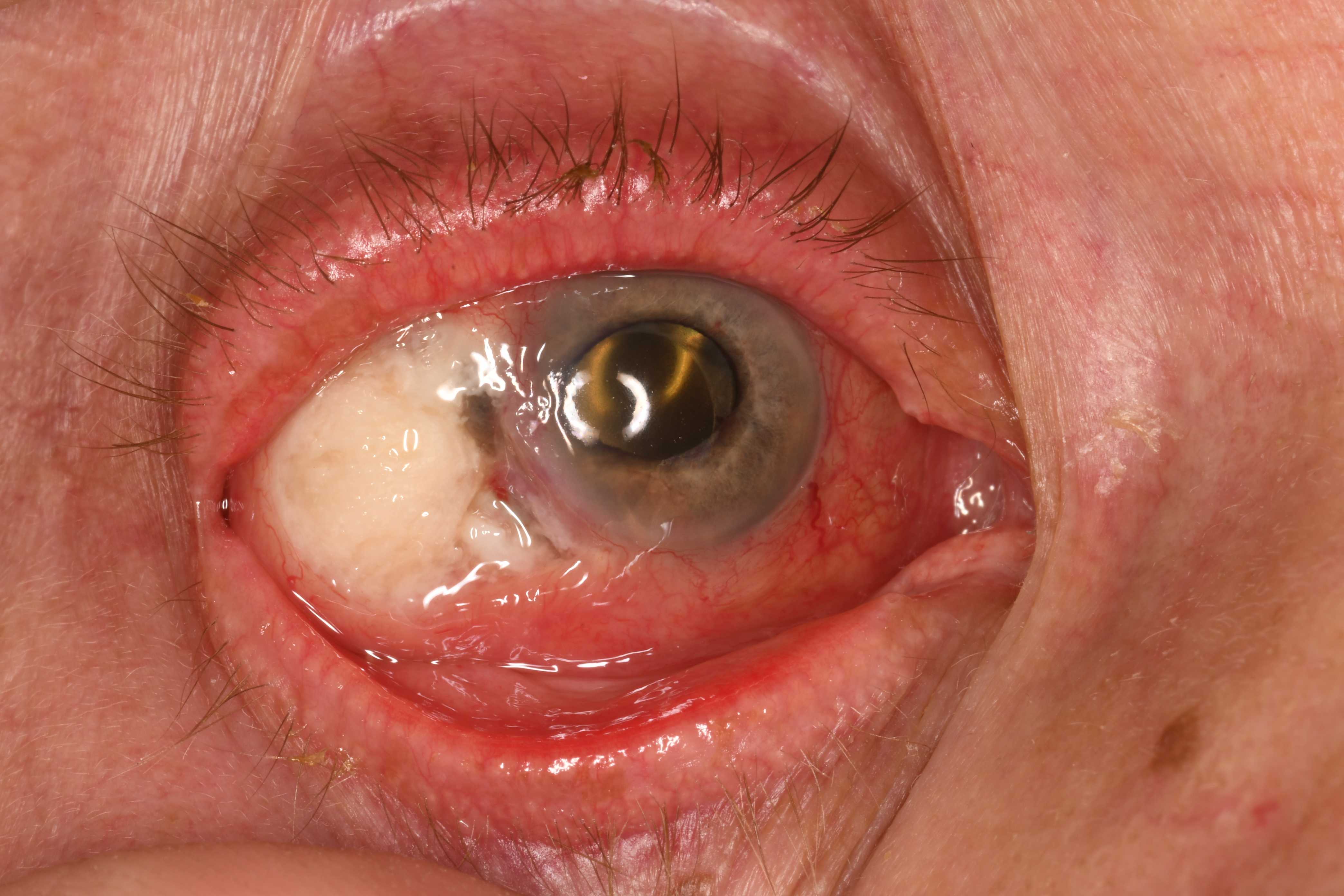 April 2018 – had severe pain
White epibulblar mass
Brown tissue - ? uveal prolapse
April 2018
Anterior segment OCT
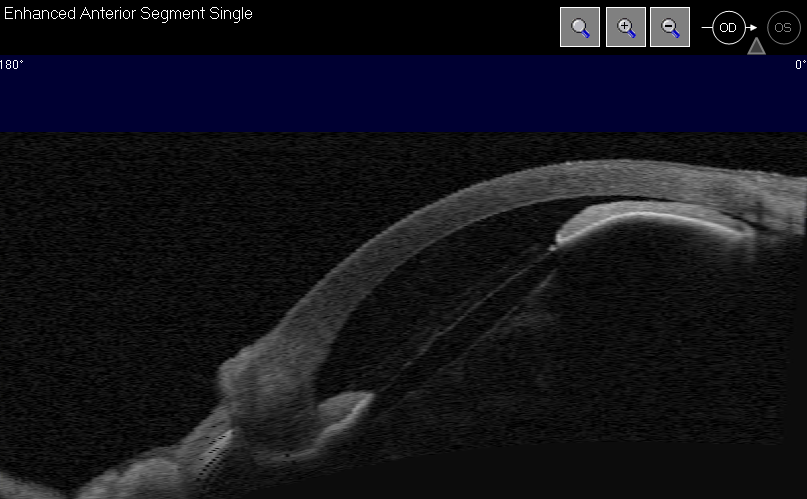 Flattened anterior chamber
Hypotony
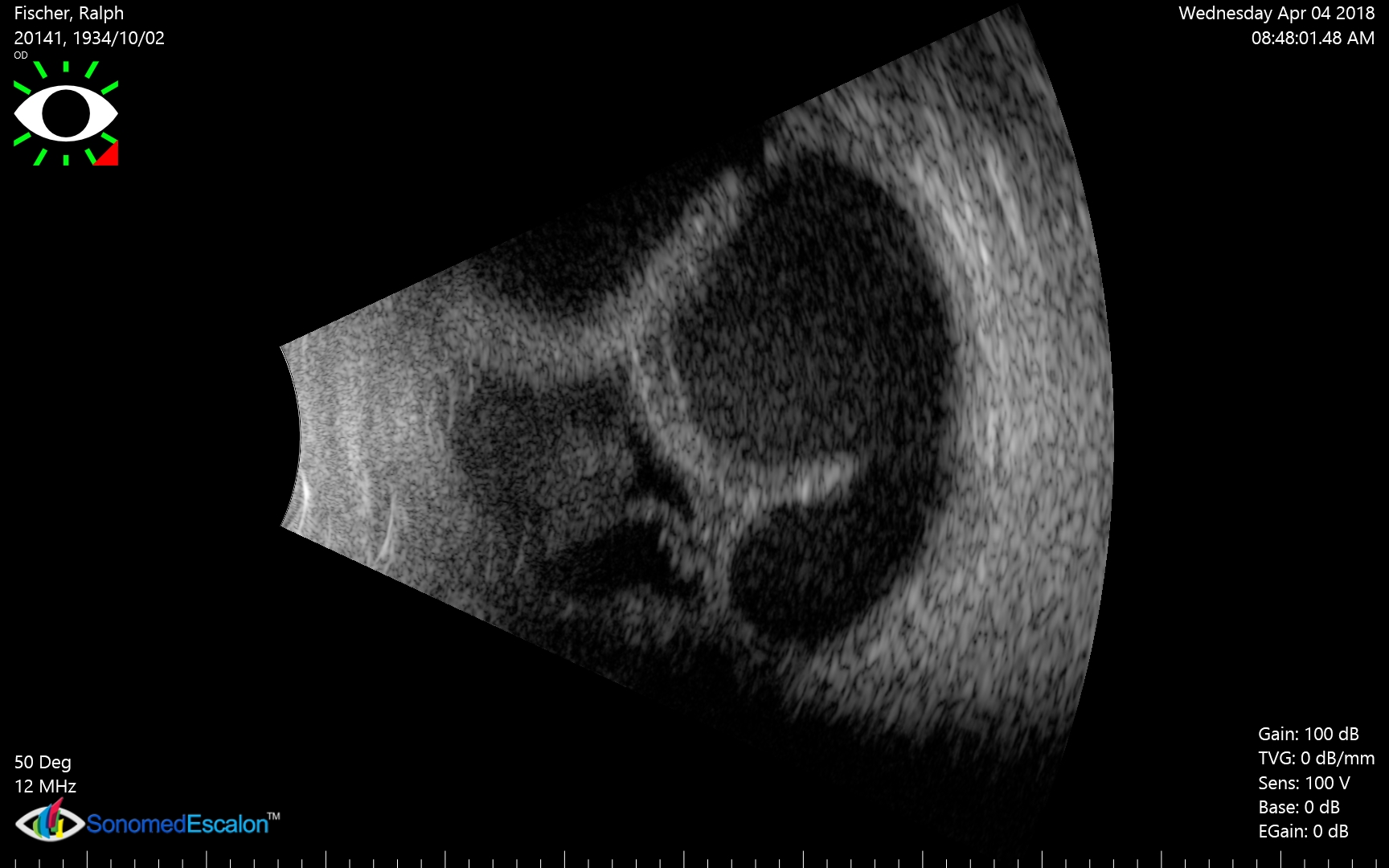 Ultrasound
April 2018
Uveal effusion
Hypotony
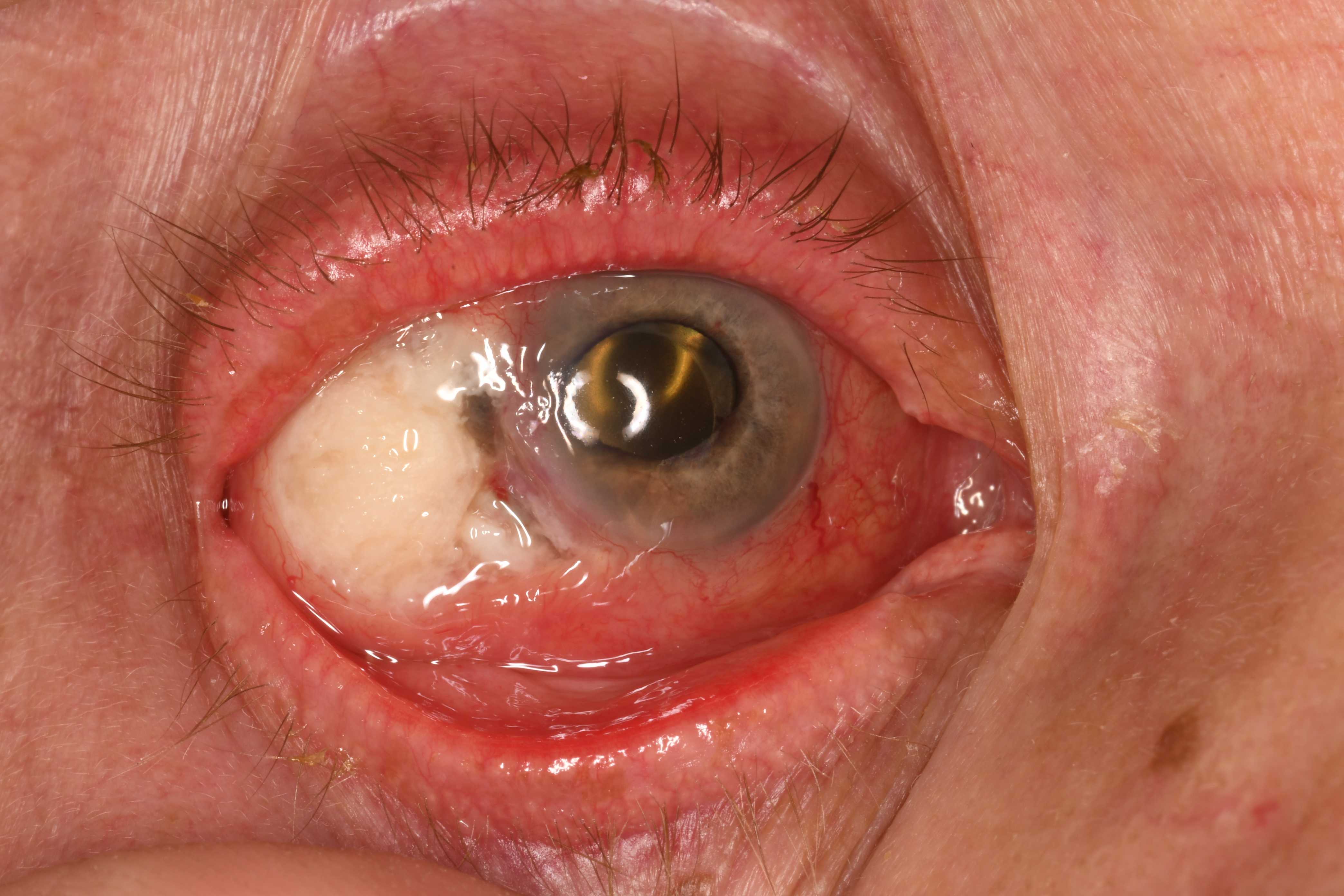 April 2018
Worry about intraocular invasion of conj SCC
Advised enucleation – patient agreed
Enucleation, 2018
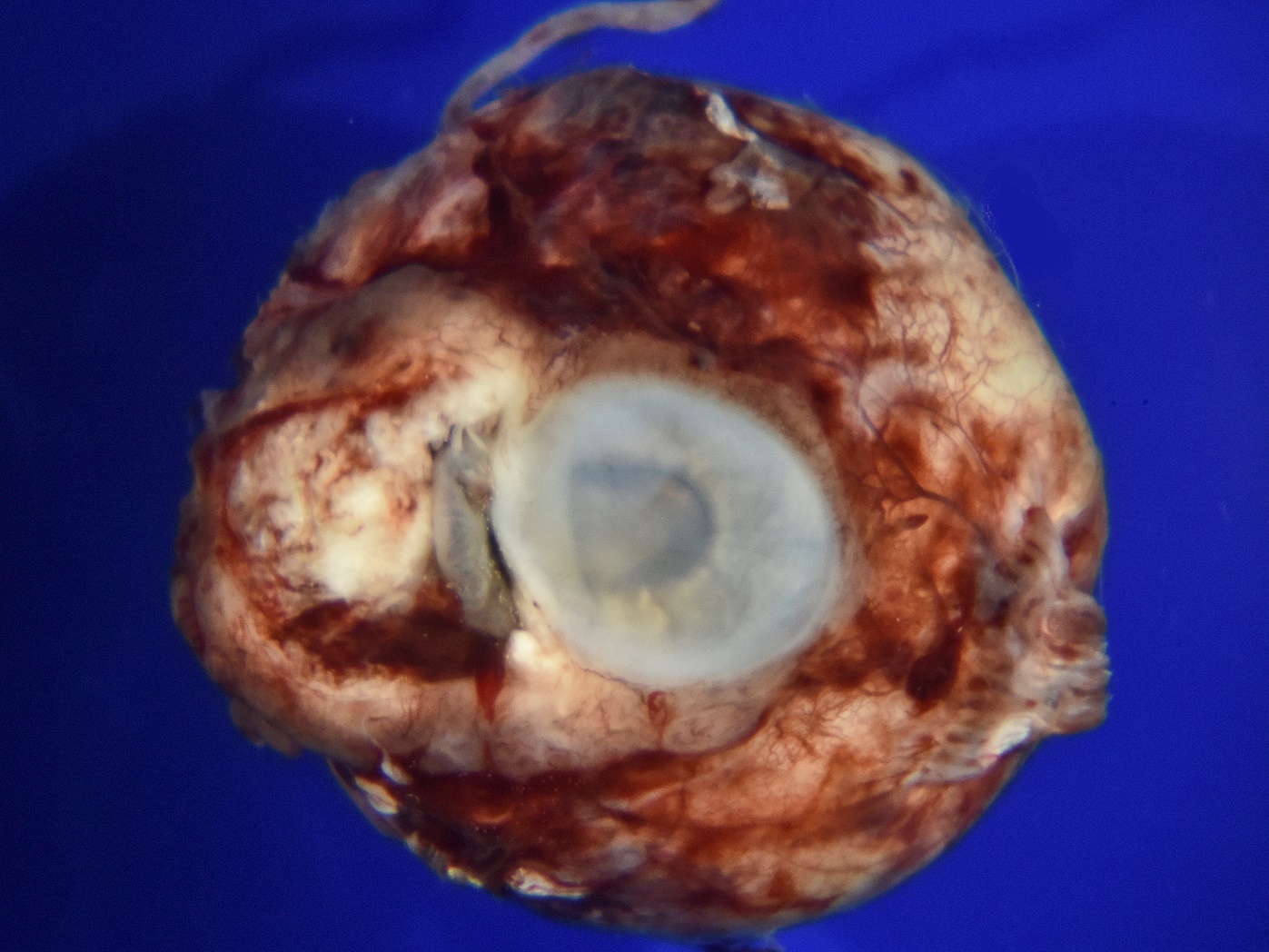 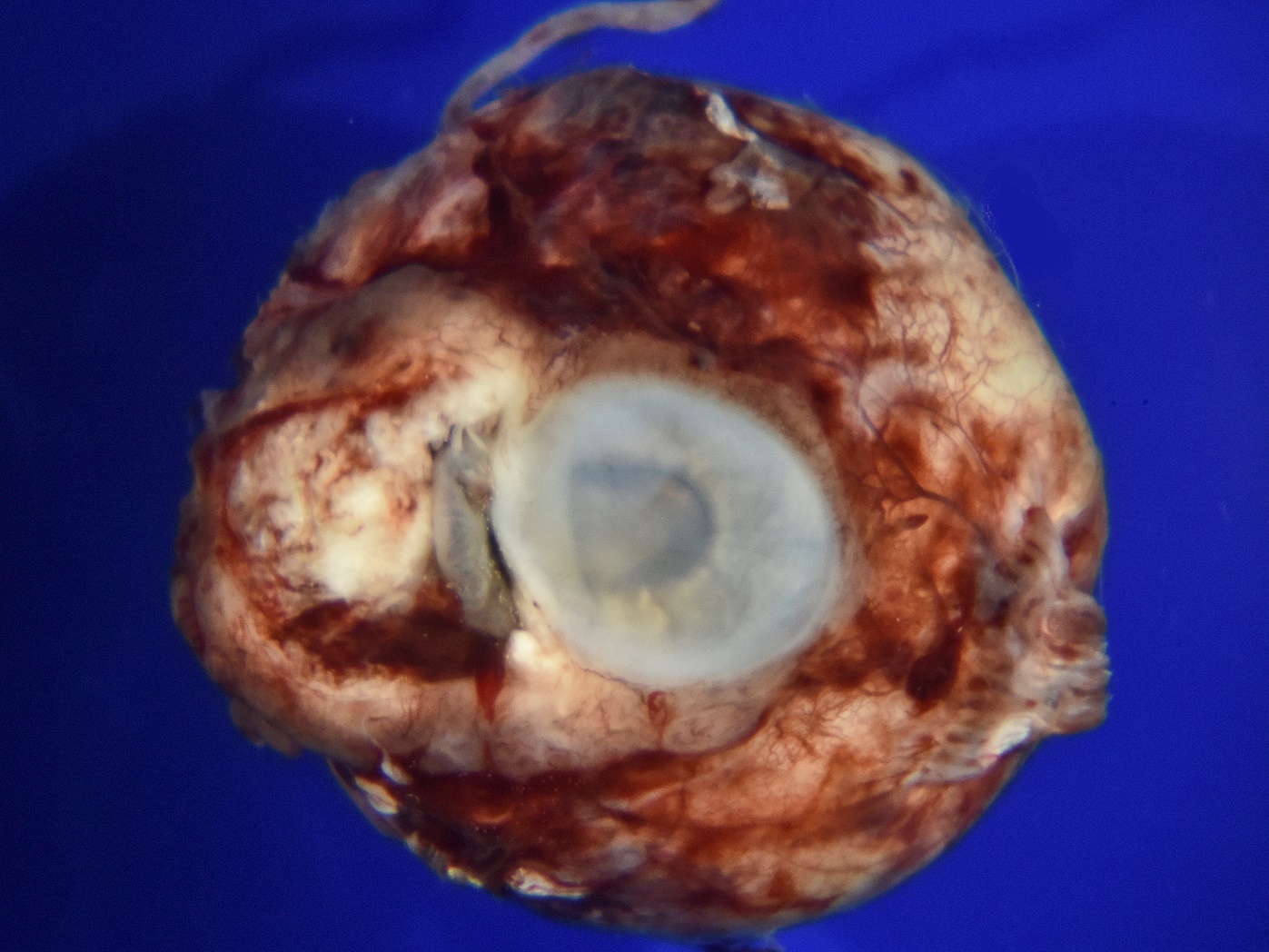 White nasal epibulbar mass
Iris prolapse
Flocculent material in anterior chamber
[Speaker Notes: External evaluation of the enucleated eye demonstrated a white nasal epibulbar mass, associated with corneoscleral limbal wound and iris prolapse. White flocculent material was present in the anterior chamber.]
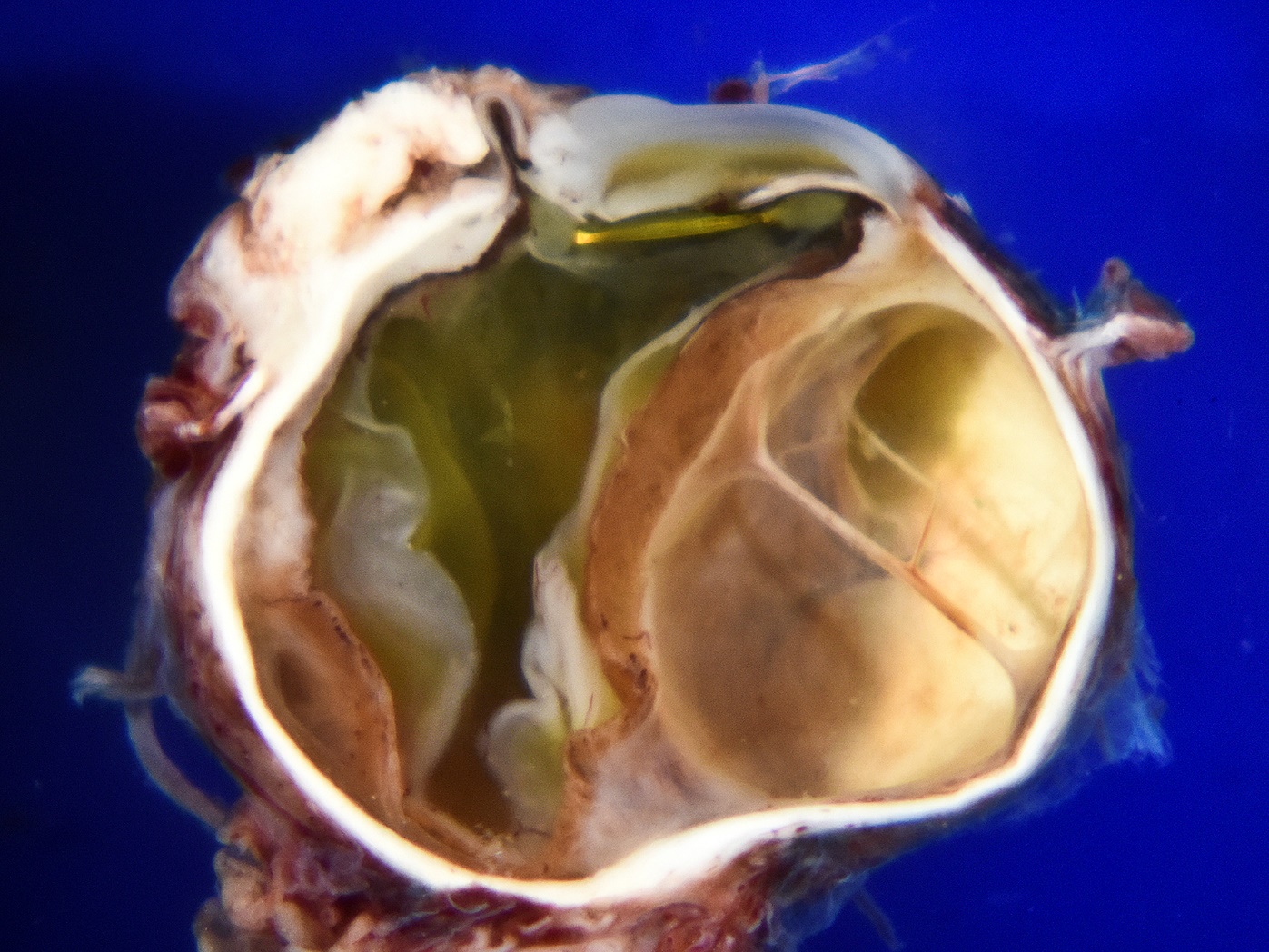 Iris prolapse
Epibulbar mass
Full-thickness corneoscleral perforation
Serous retinal 
detachment
Cystic spaces in choroid
[Speaker Notes: Evaluation of the intraocular contents similarly demonstrated a white, focally necrotic mass involving the conjunctiva, episclera and sclera, associated with a full-thickness corneoscleral limbal wound with iris prolapse.]
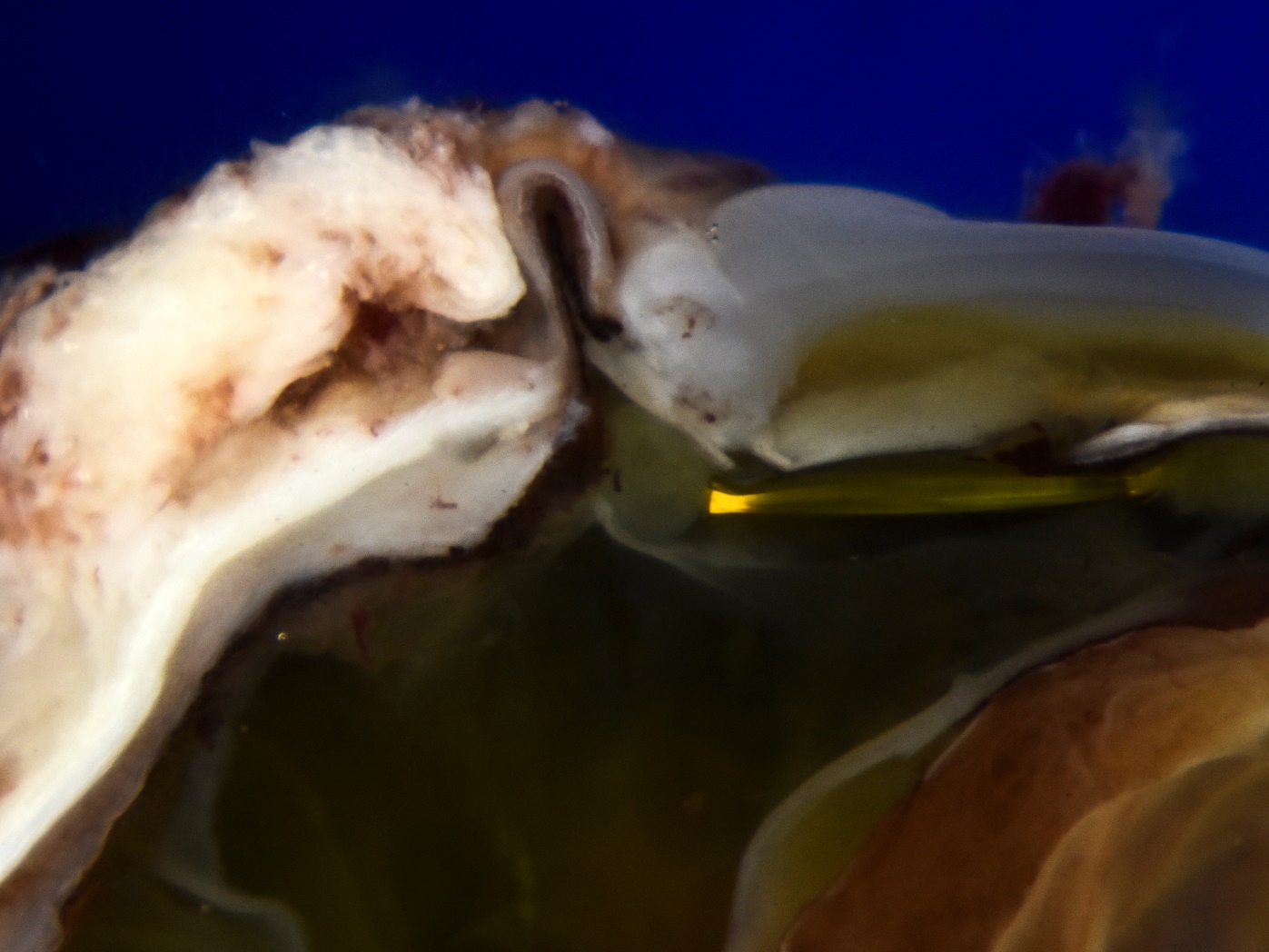 Iris prolapse
Corneal infiltration
Membrane on the iris
PCIOL
Ciliary body infiltration
Closer view
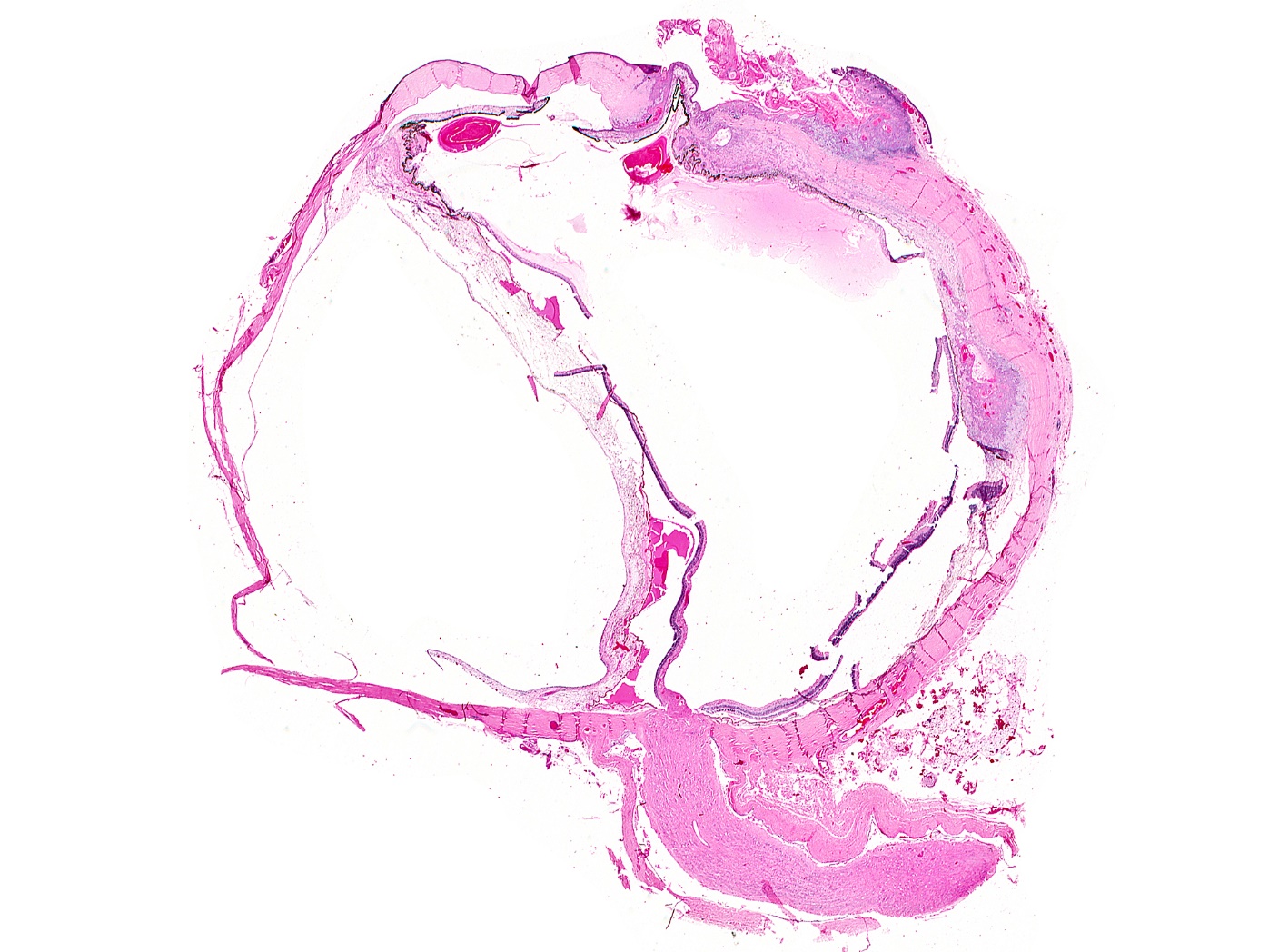 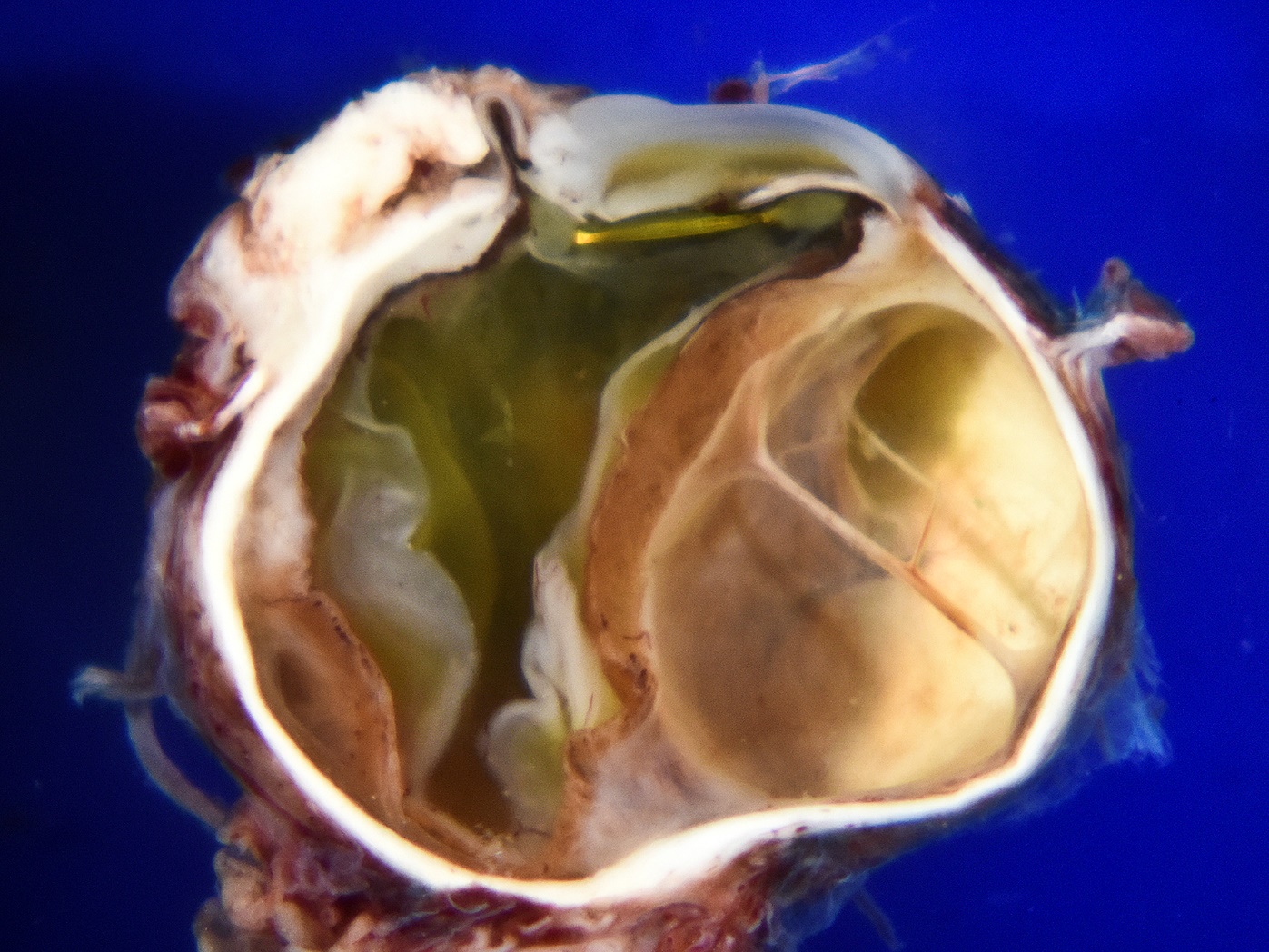 Iris prolapse
Corneal  and ciliary body infiltration
Choroid infiltration
[Speaker Notes: This slide is a fade-through from gross photo animation – please take a look with a “view mode”

Microscopic evaluation of the eye confirmed the presence of corneoscleral limbal perforation with iris prolapse.]
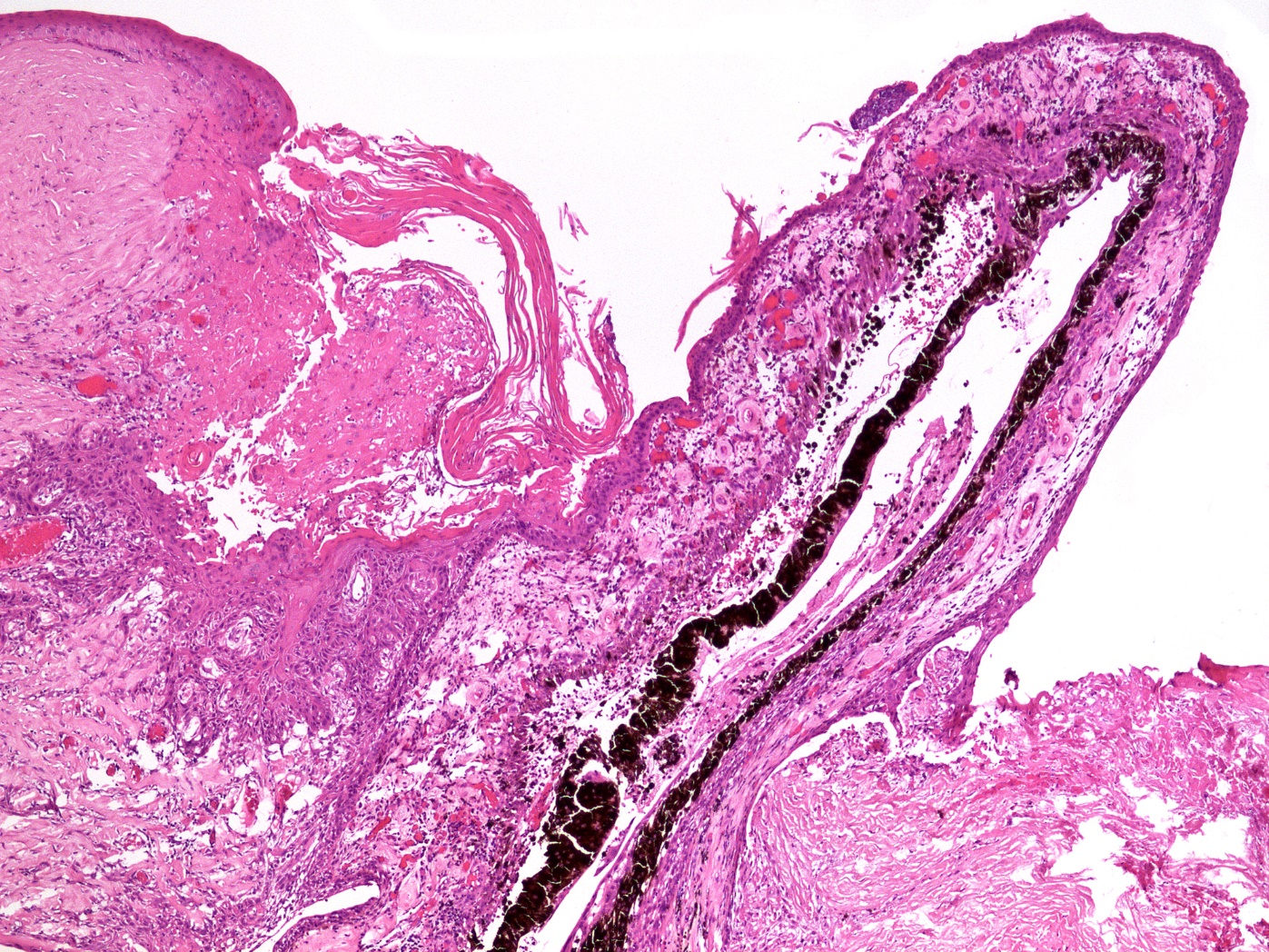 Neoplastic membrane on surface of prolapse
Corneal invasion
[Speaker Notes: The neoplastic cells lined the surface of the iris, growing as a neoplastic membrane on its anterior surface and posterior surface and invaded the adjacent cornea.]
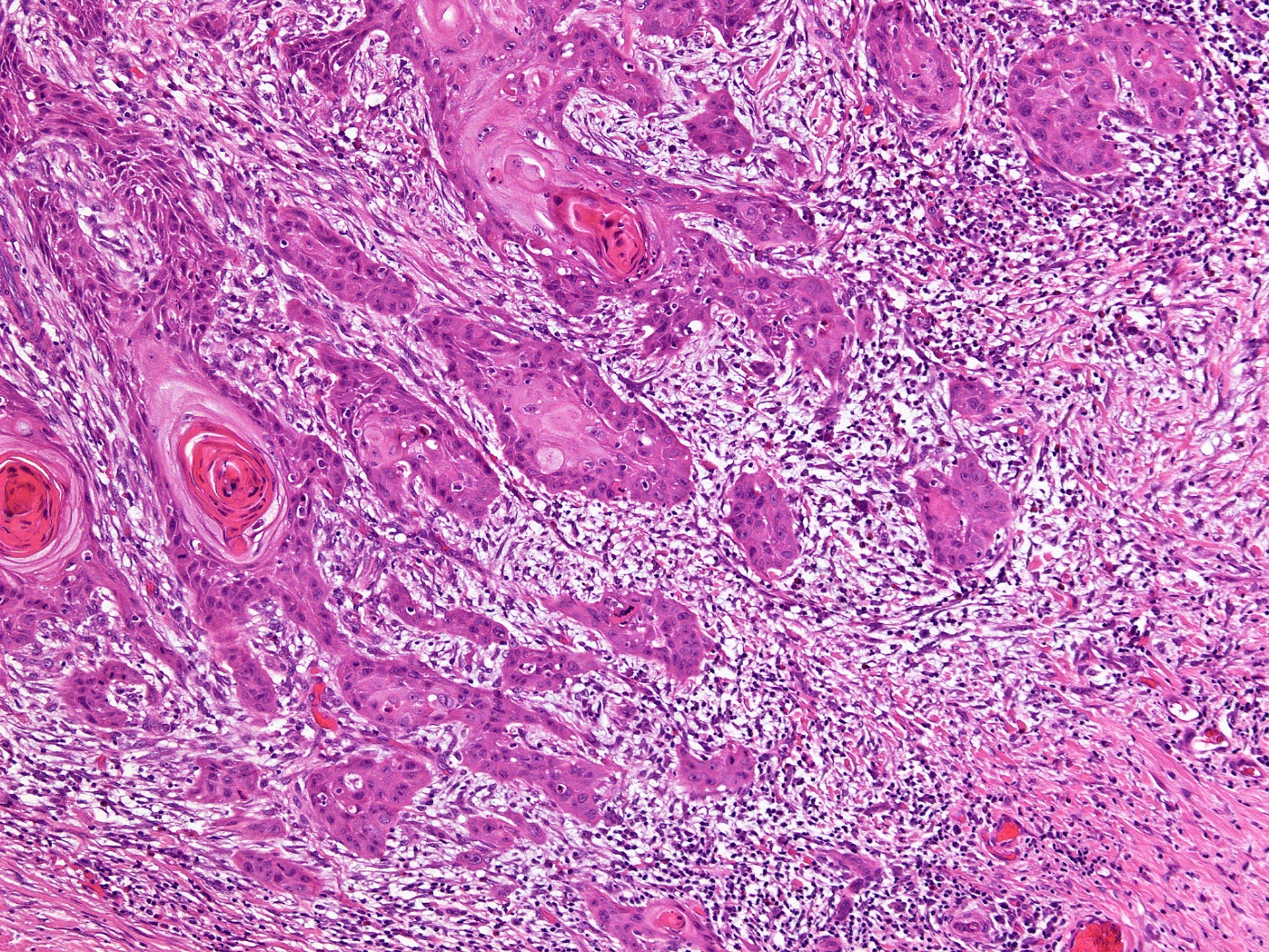 Infiltrating keratinizing moderately differentiated carcinoma invading sclera
[Speaker Notes: In most areas, the neoplasm was morphologically similar to the initial excisional biopsy, composed of nests and bands of keratinizing squamous cells with prominent keratin pearl formation.]
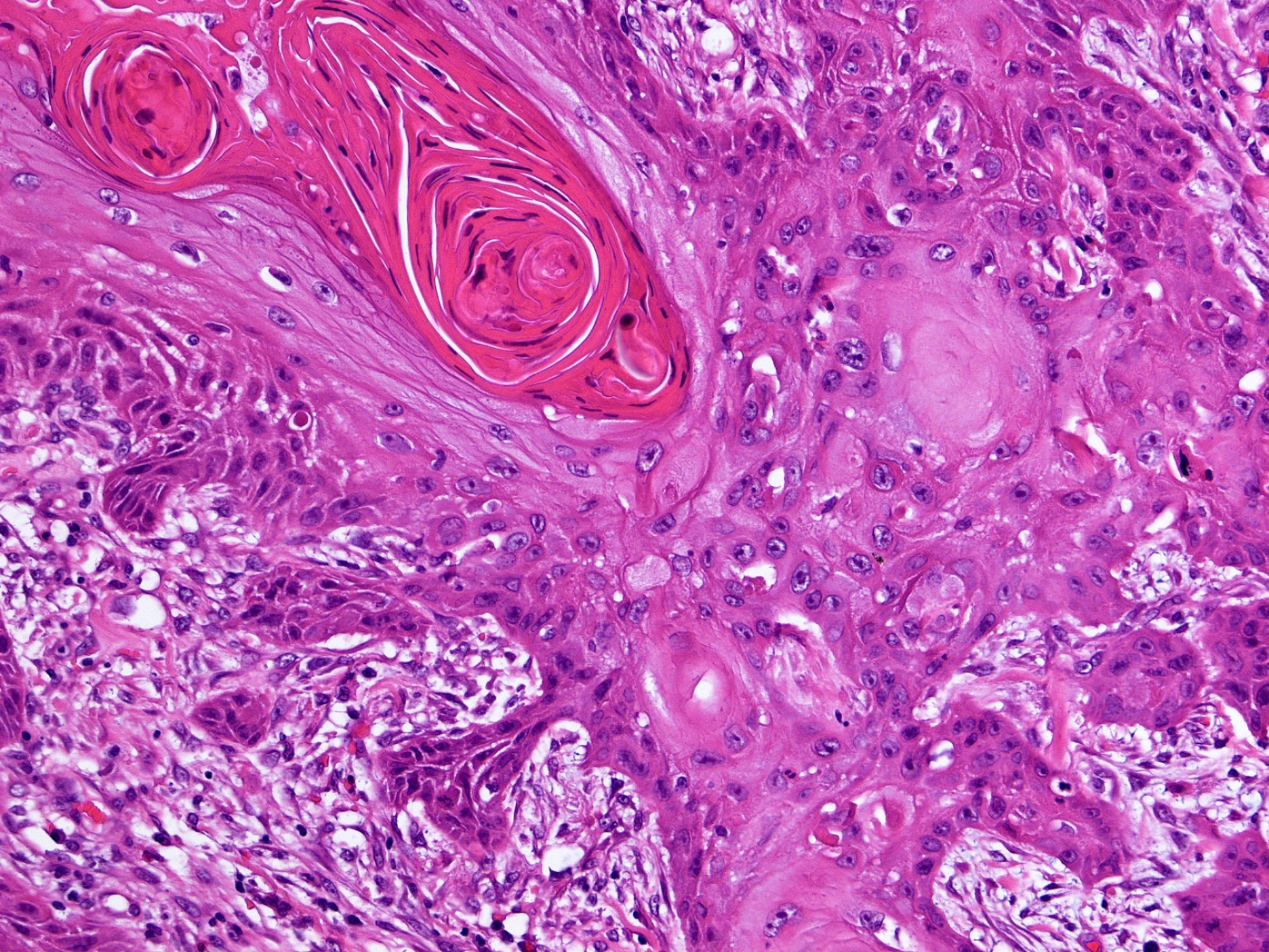 Keratin pearls and intercellular bridges
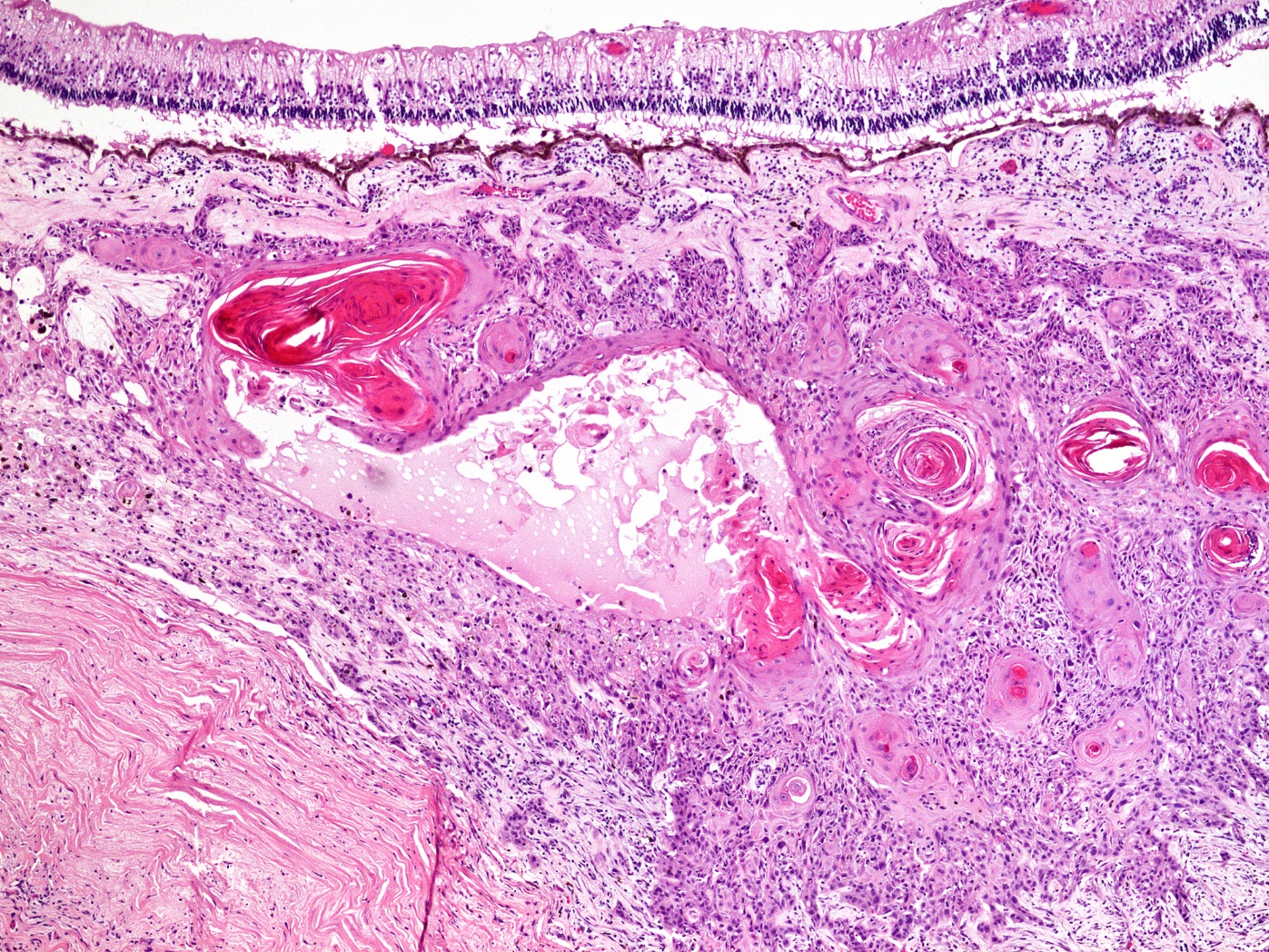 Keratinizing carcinoma infiltrates choroid
[Speaker Notes: and the choroid, where they formed neoplastic cysts filled with the keratinizing debris.]
Invasive tumor in the ciliary body:
Less distinct squamous differentiation
Goblet cells
[Speaker Notes: In the region of the ciliary body, the tumor had less distinct squamous differentiation with clusters of goblet cells identified.

THIS SLIDE HAS AN ANIMATION – PLEASE VIEW WITH VIEW MODE]
Goblet cells
[Speaker Notes: THIS SLIDE HAS AN ANIMATION – PLEASE VIEW WITH VIEW MODE]
Goblet cells 
with PAS-positive, diastase resistant mucin
[Speaker Notes: The goblet cells with intracytoplasmic mucin were highlighted with PAS and Alcian blue stains.]
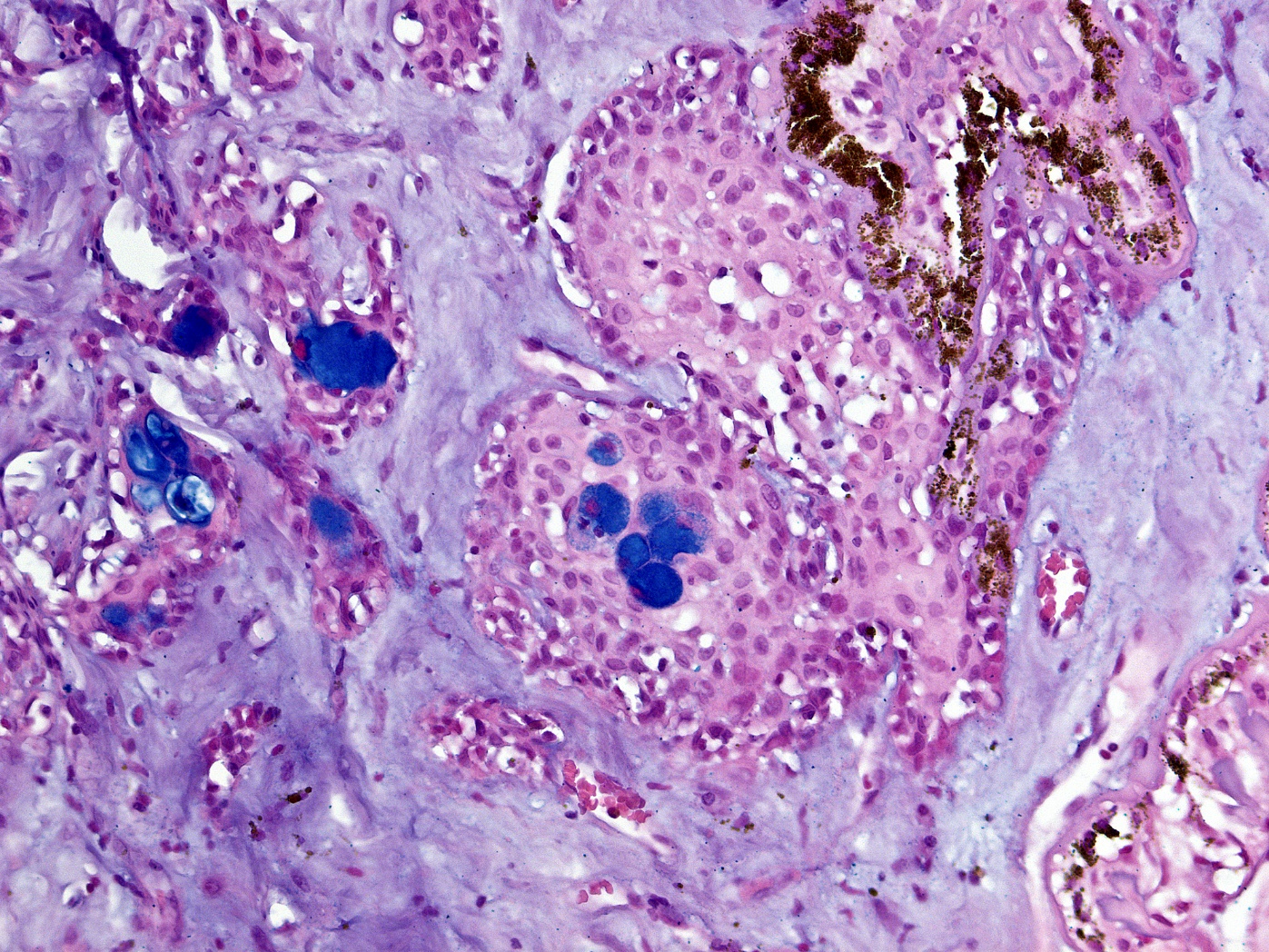 Goblet cells with Alcian blue-positive mucin
Suggests mucoepidermoid carcinoma
PATHOLOGY DIAGNOSIS

ADENOSQUAMOUS 
(FORMERLY CALLED MUCOEPIDERMOID) CARCINOMA                               WITH INTRAOCULAR INVASION
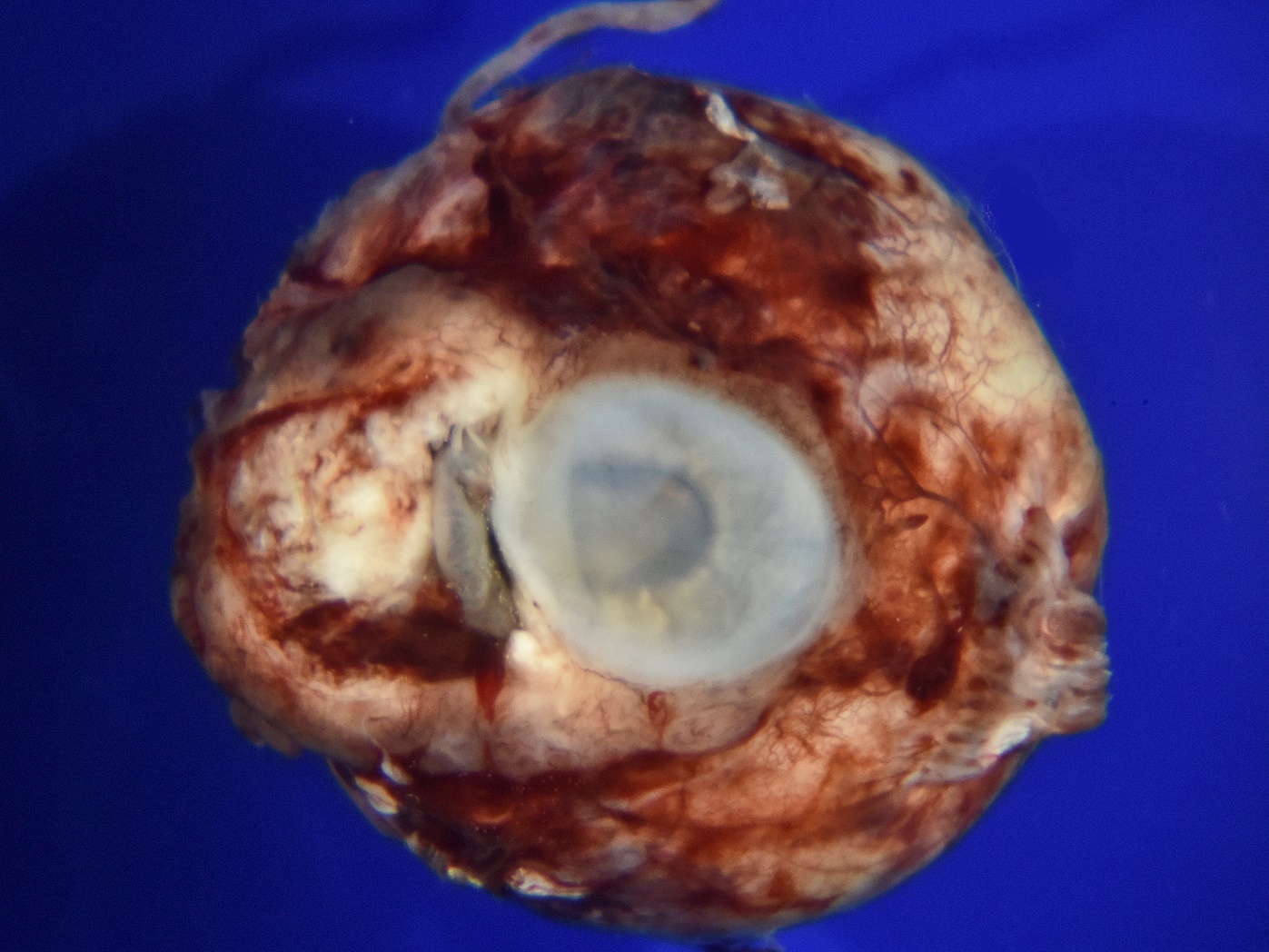 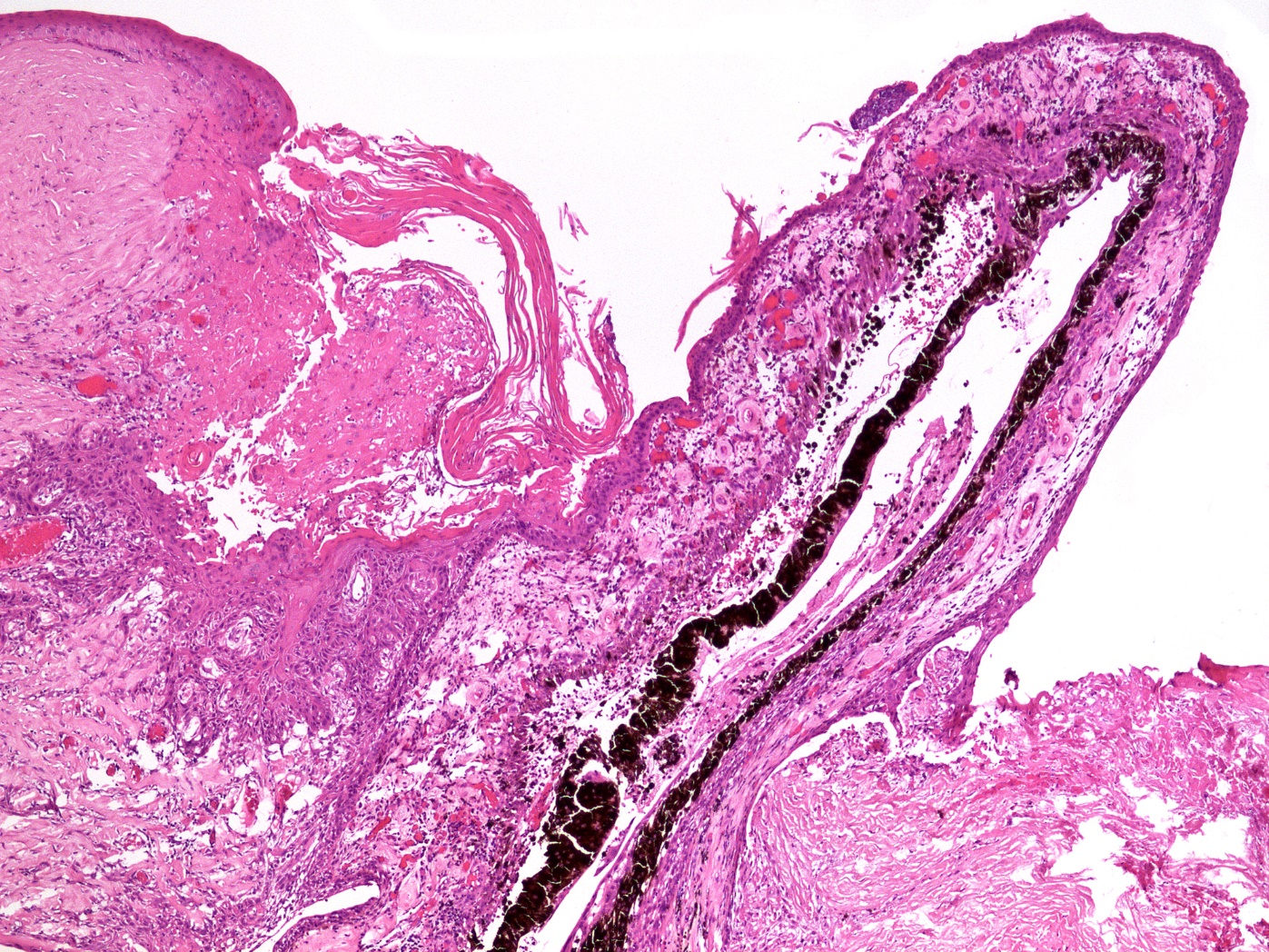 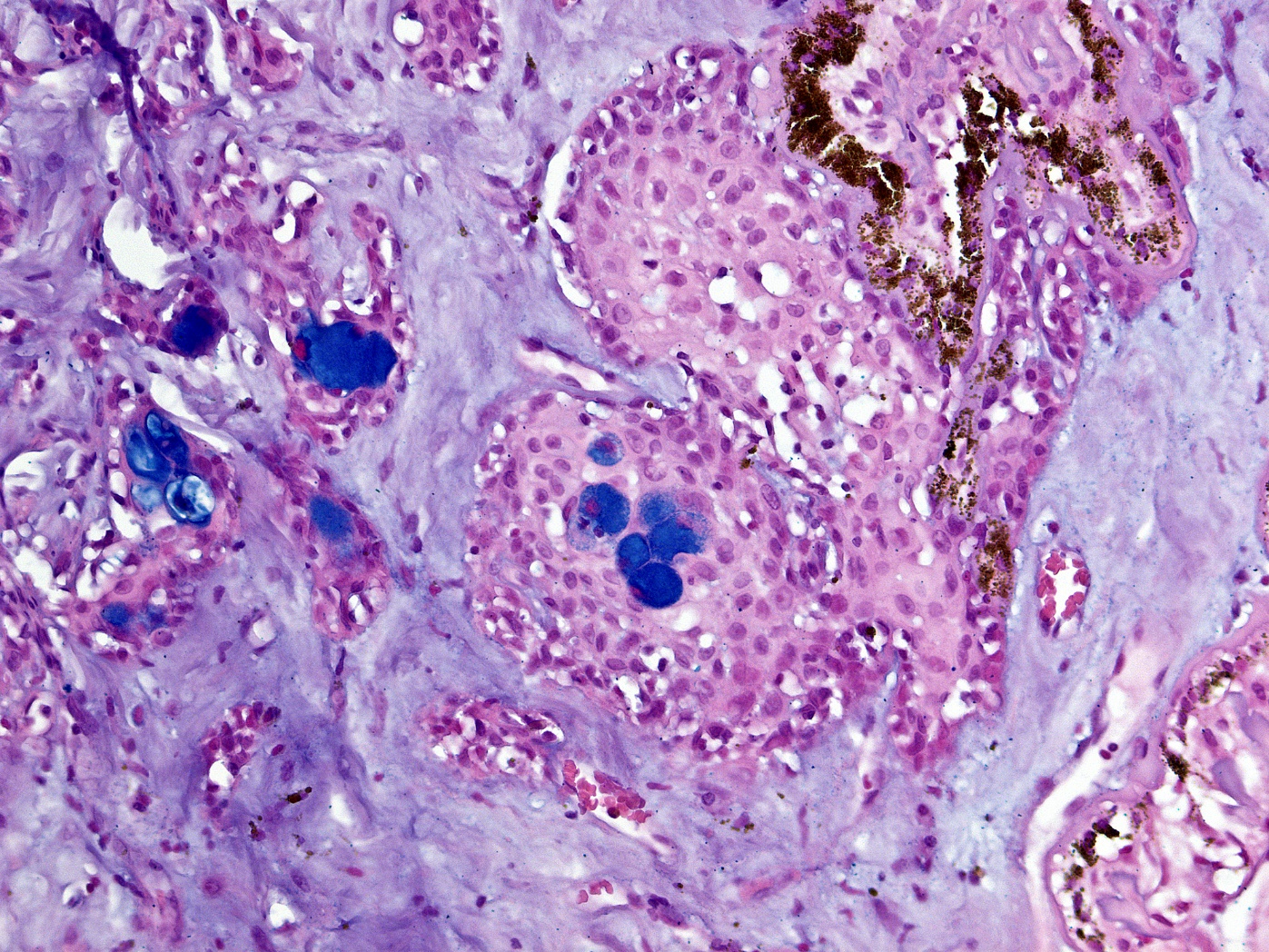 Re-review original excision 
from Nov 2017
No evidence of intracellular mucin
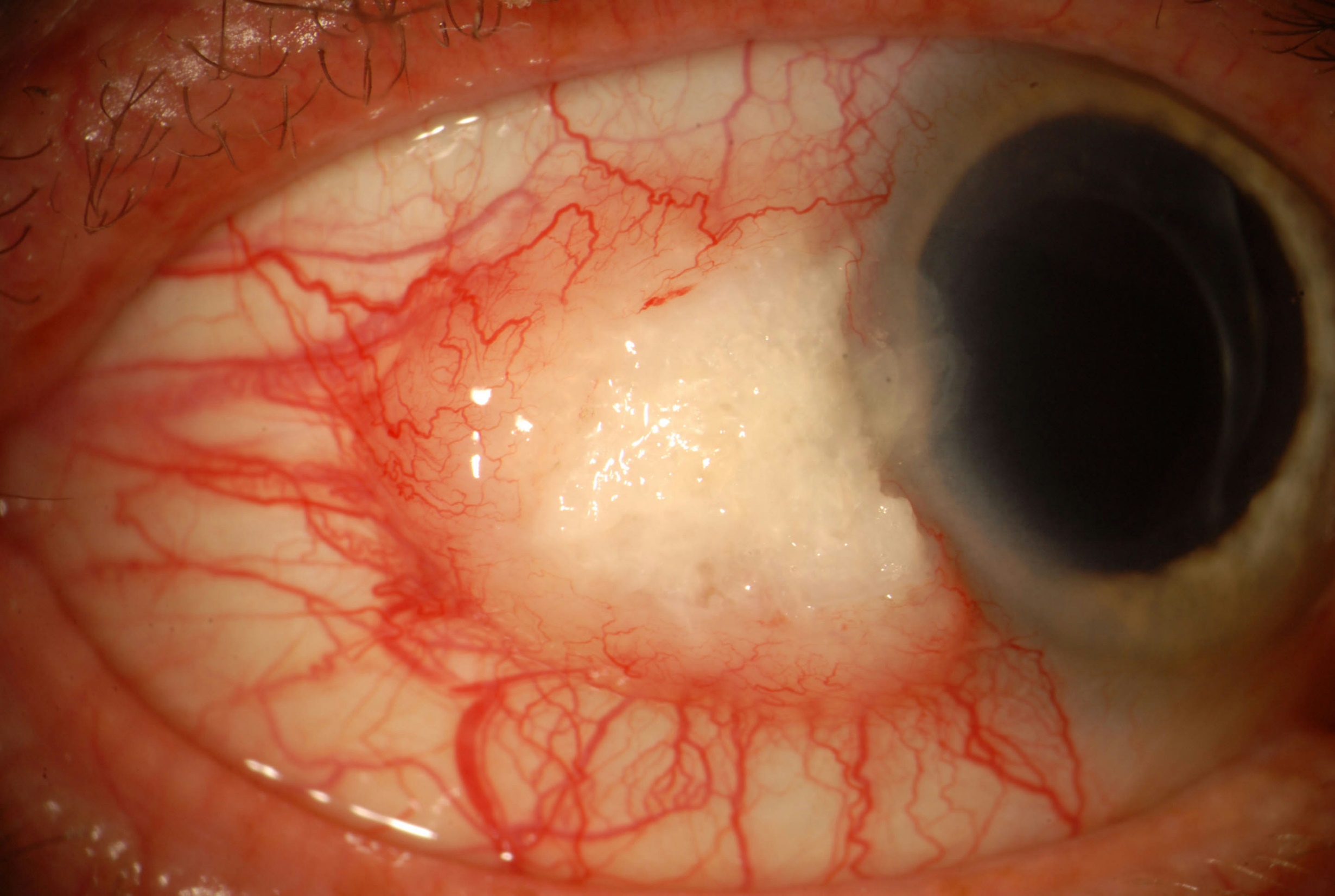 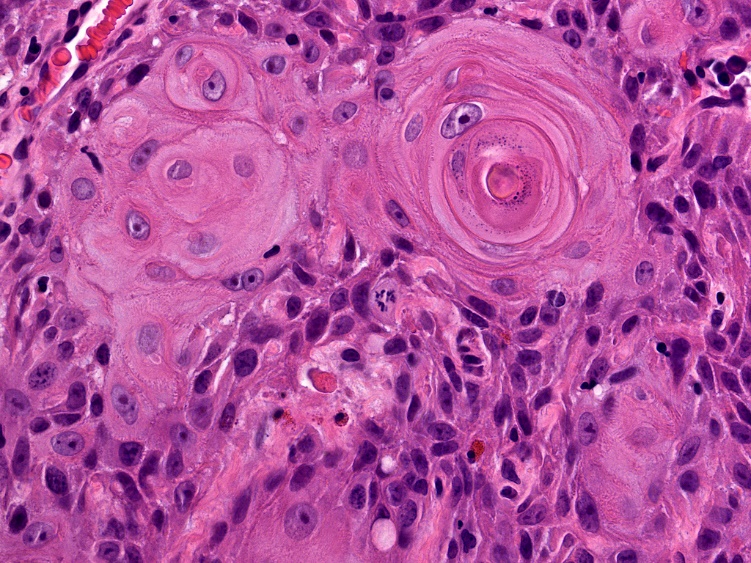 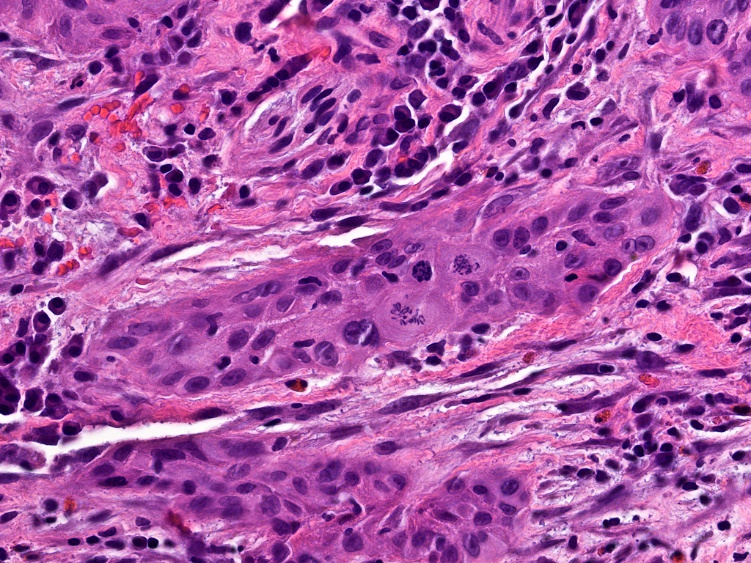 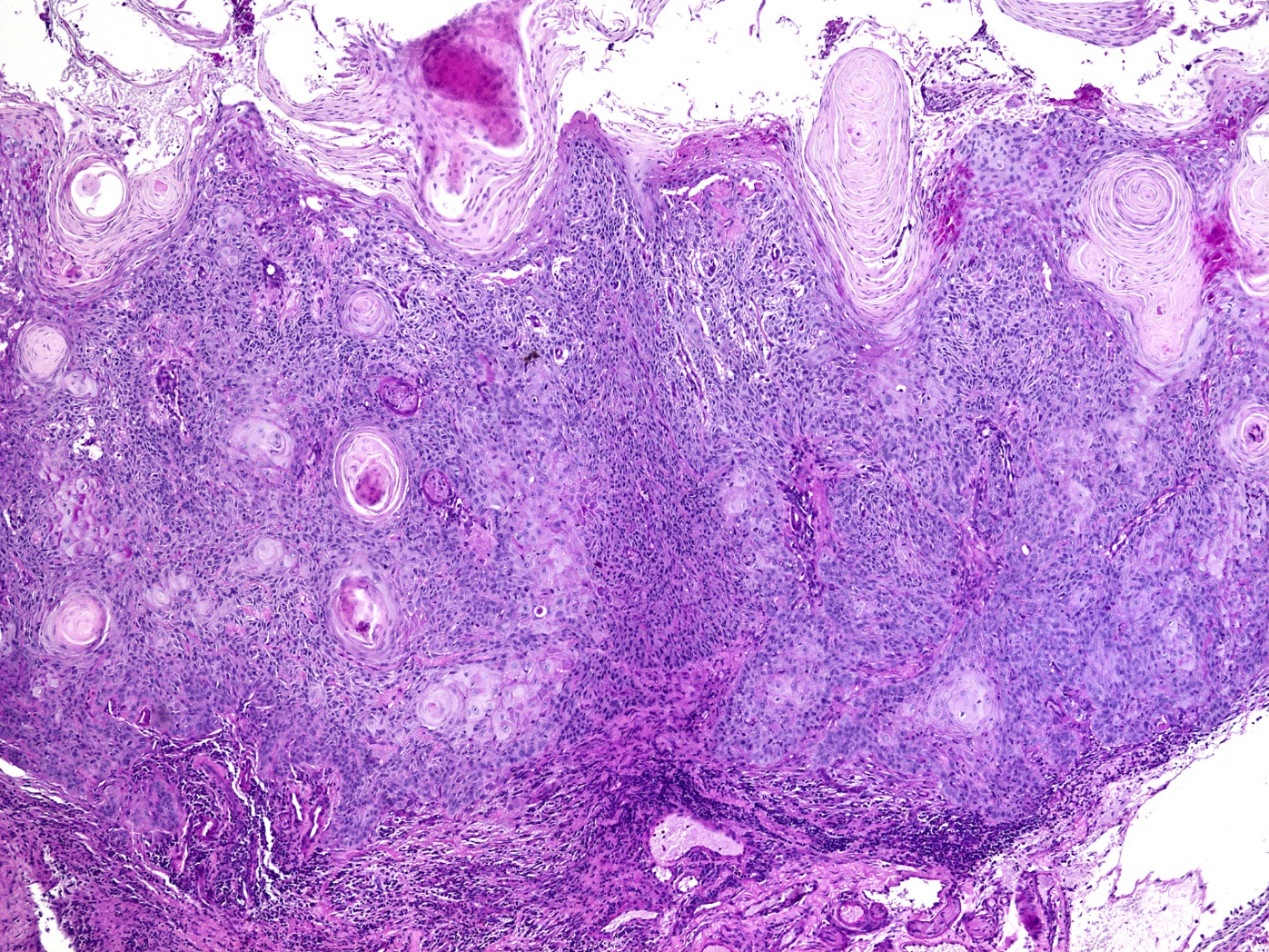 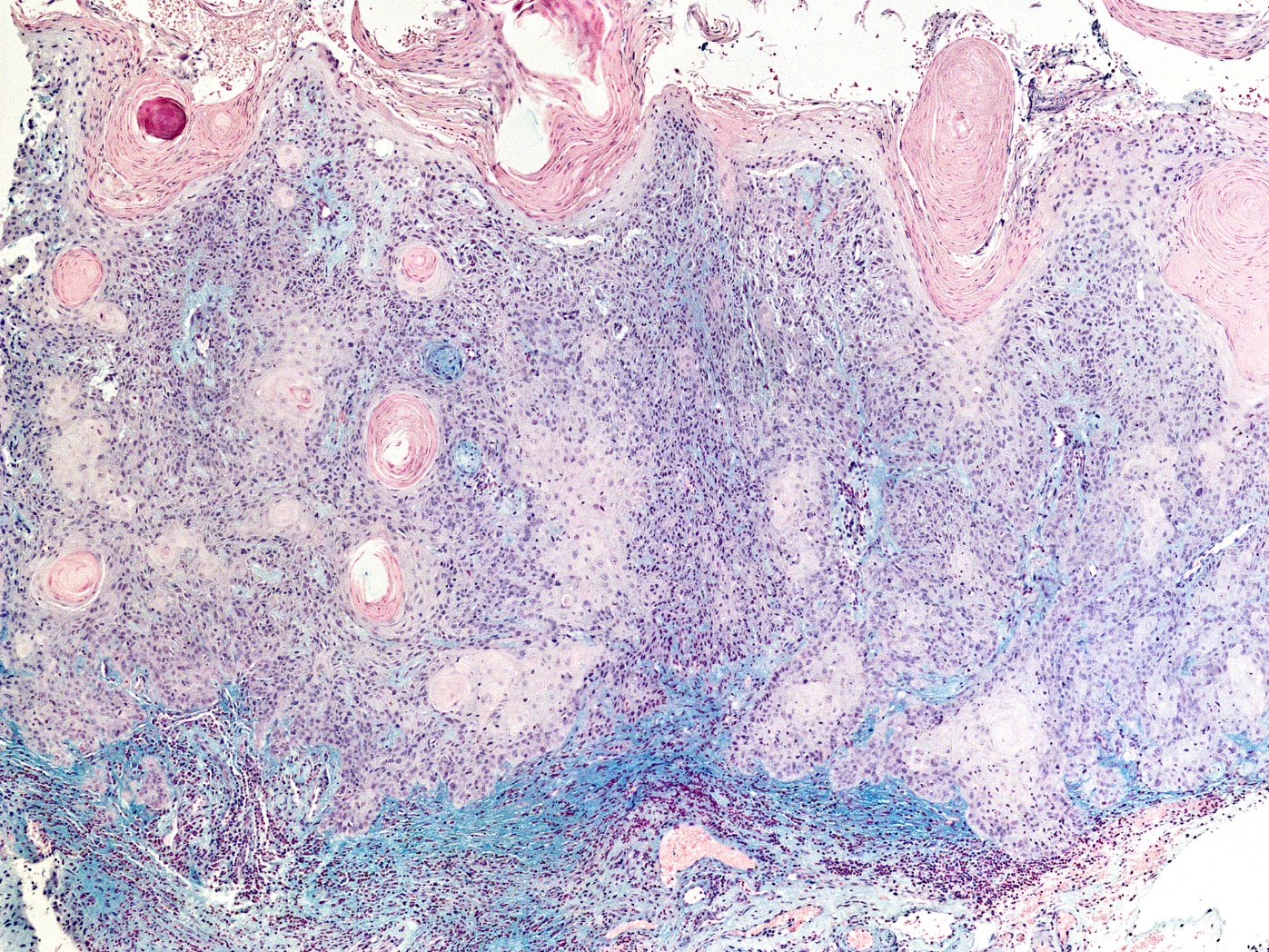 Alcian blue
negative
PAS
negative
[Speaker Notes: We re-reviewed the pathology from the original excision and performed additional PAS and Alcian blue stains and could not find evidence of goblet cells or mucin production in the sections examined.]
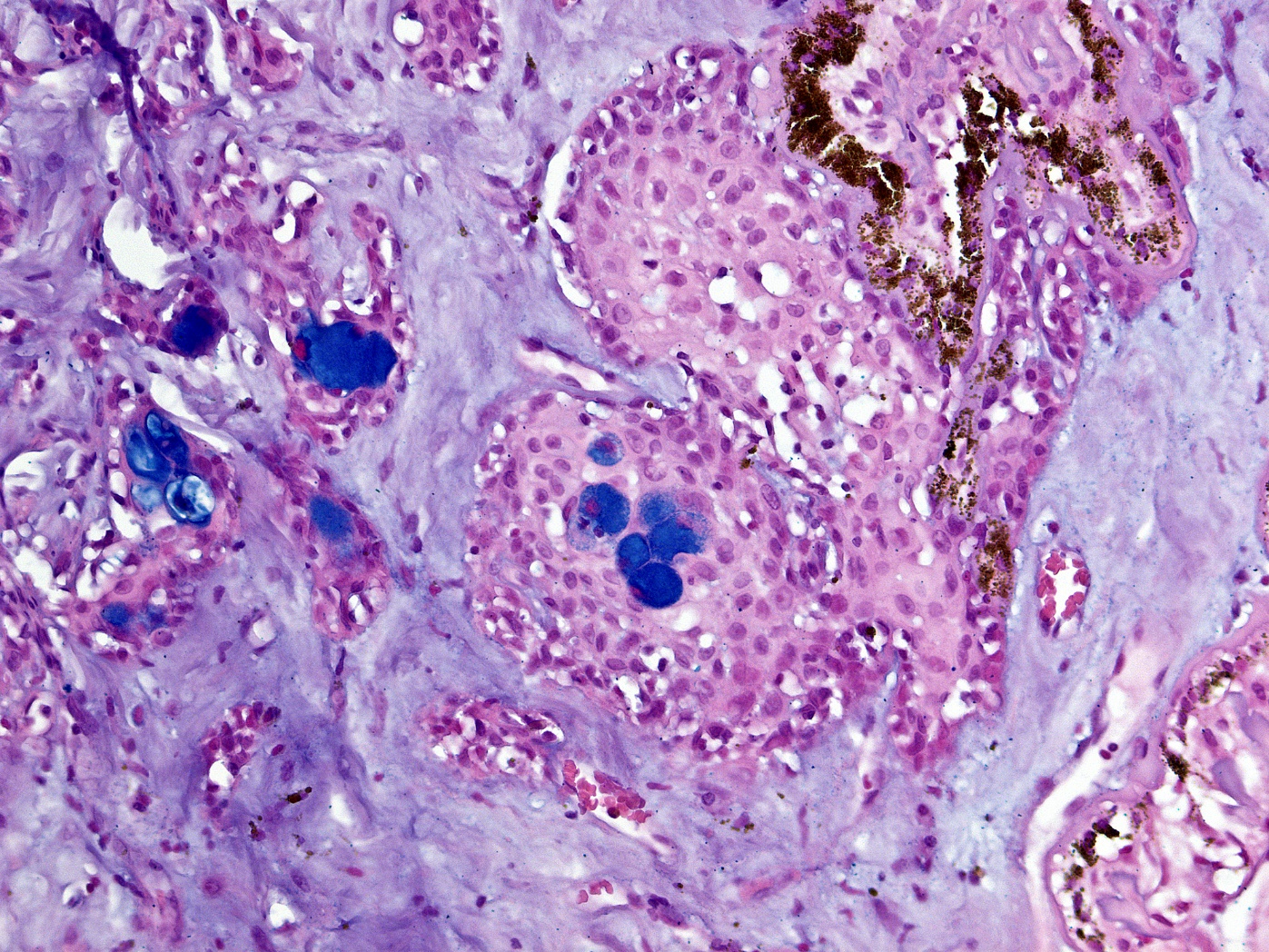 Discussion
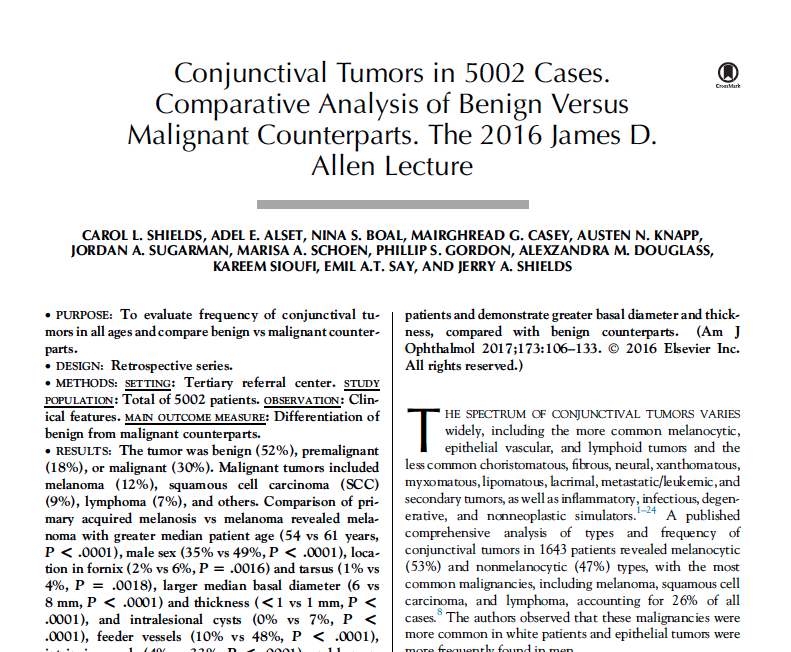 Malignant squamous neoplasms                14%
Conjunctival intraepithelial neoplasia    5%
Squamous cell carcinoma                     9%
Mucoepidermoid carcinoma              <1%
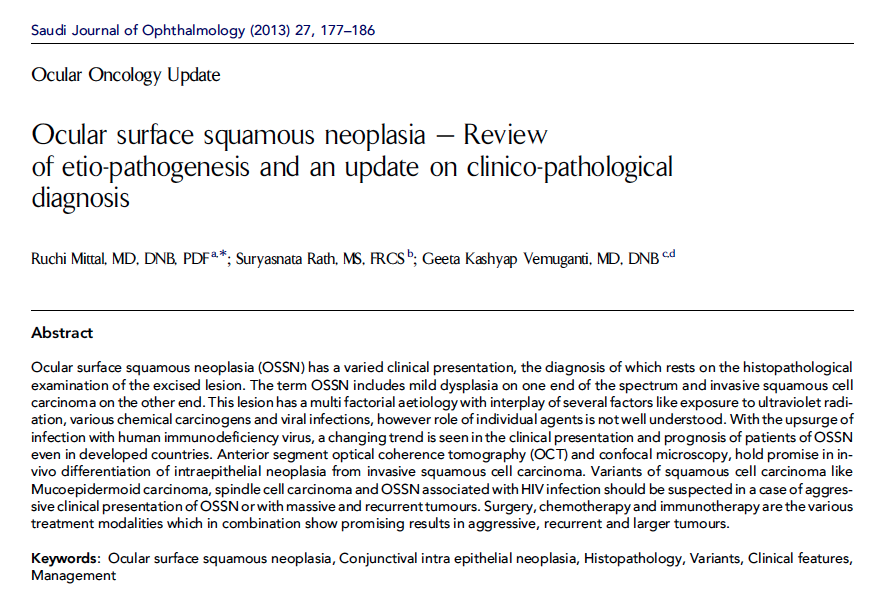 2013
Mucoepidermoid carcinoma
Rare neoplasm 
Mucin producing SCC
Mucin producing cells are 
large, pale
stain with PAS, mucicarmine, colloidal iron,
 alcian blue
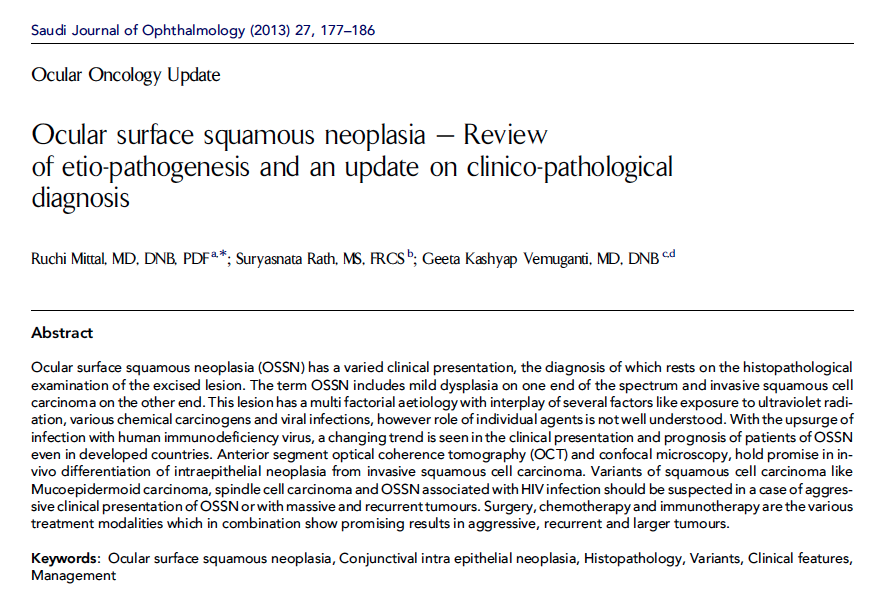 2013
Mucoepidermoid carcinoma
Aggressive tumor
High rate of recurrence
Metastasis uncommon
Our patient will likely need exenteration
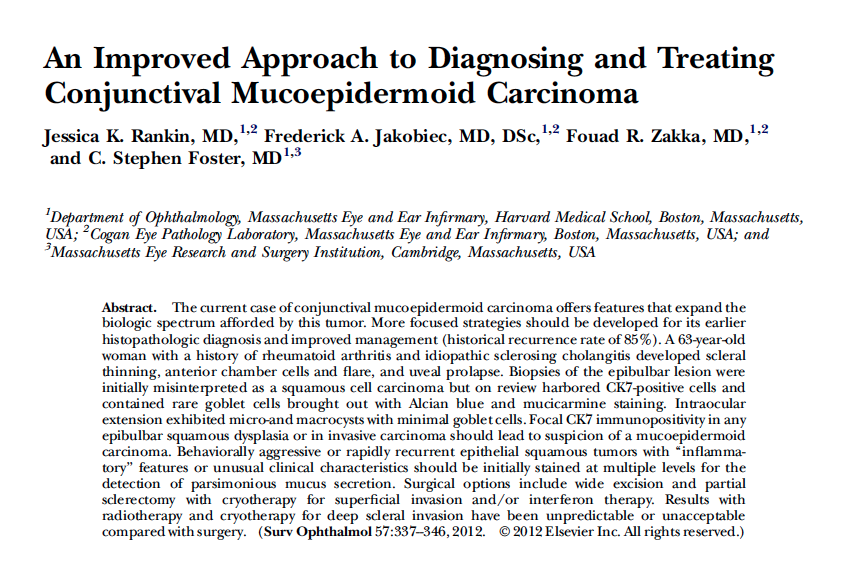 `
Surv Ophthalmol 2012
Important points
     “CK7+ staining in any epibulbar squamous dysplasia or invasive carcinoma should lead to suspicion of a mucoepidermoid carcinoma.”
     “one needs to search for sparse amounts of intracellular mucin demonstrable with Alcian blue and mucicarmine staining”
Standard conj SCC is mucin negative
Mucoepidermoid SCC is mucin positive
Discussion: Take Home Points
There is a rare variant of conjunctival squamous cell carcinoma,
 termed mucoepidermoid carcinoma, that has  a more aggressive 
clinical course and worse prognosis.  Mucoepidermoid
 carcinoma usually appears as a gelatinous conjunctival mass, 
occasionally with intralesional cysts.  It is believed to arise
 from a conjunctival stem cell that differentiates toward goblet cells. 
The goblet  cells are the key to diagnosis although they can be sparse. Special stains. such as 
alcian blue, mucicarmine, and CK7+ can detect the goblet cells. This malignancy can
 show aggressive behavior and invasion of the adjacent structures, and can even
 destroy the eye. Although locally aggressive, metastasis to distant organs is surprisingly rare.
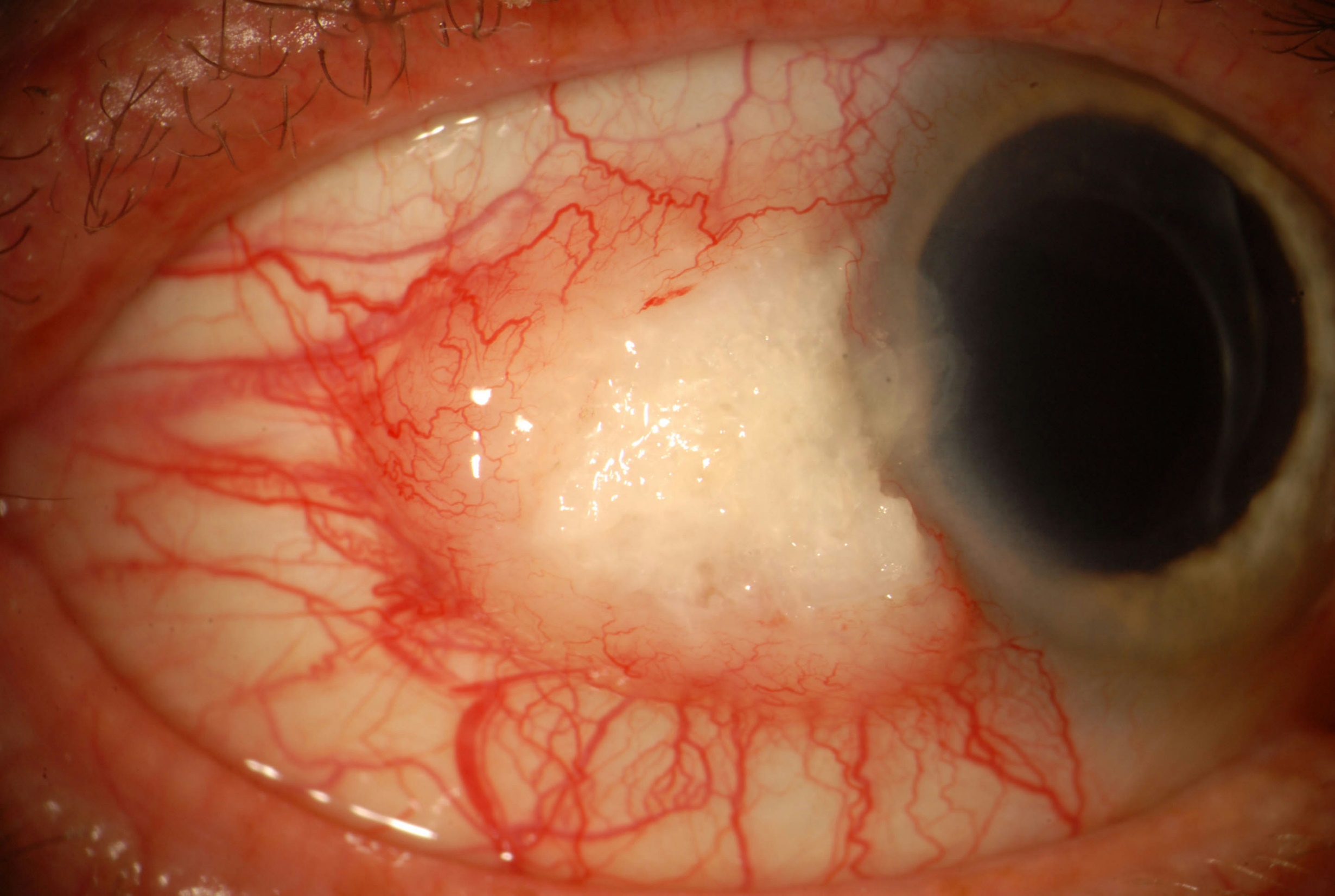 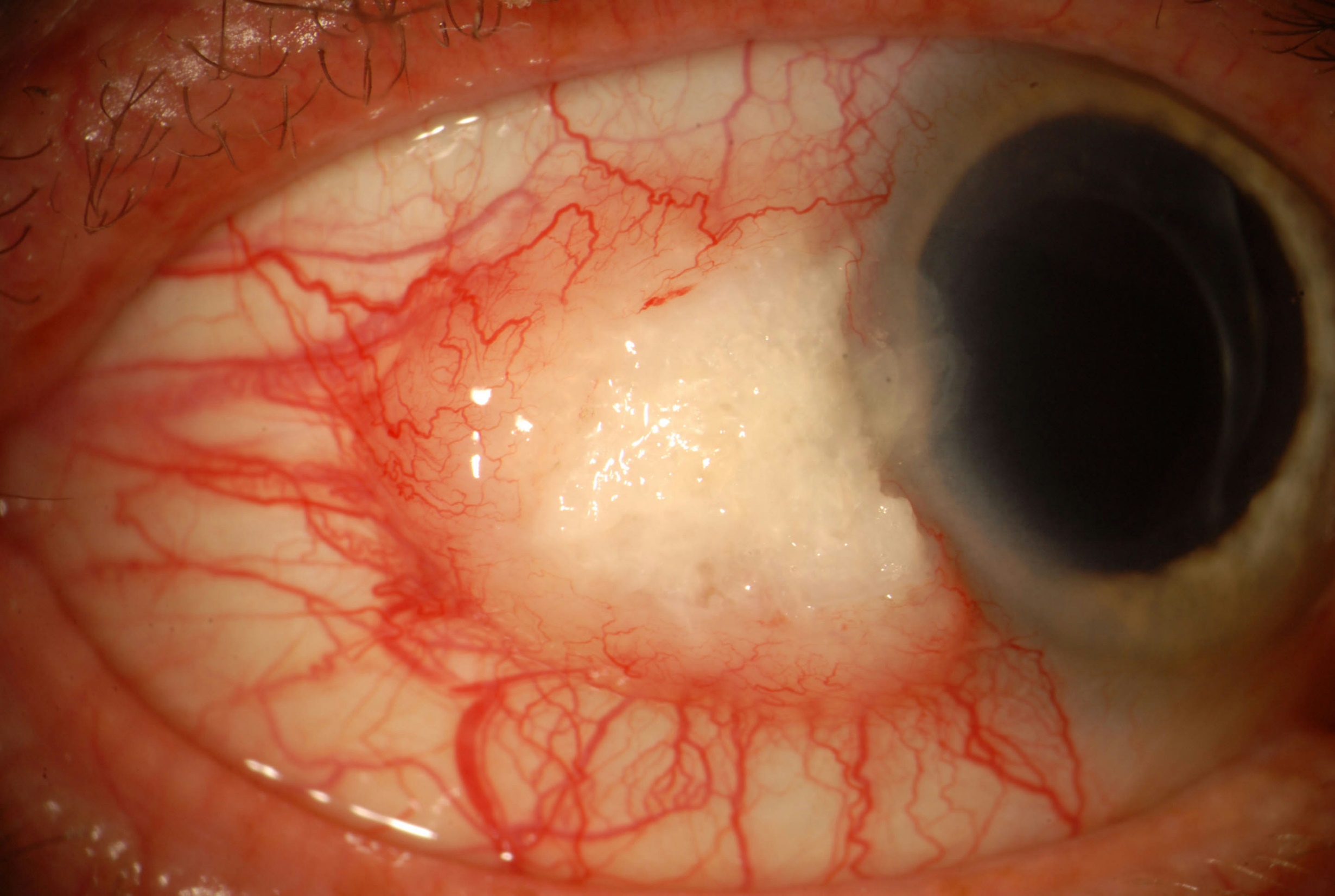 Summary
N
83 yowm
Conjunctival keratinized mass
Surgically resected
Poor follow up
Recurrent 5 months later with massive intraocular invasion requiring enucleation
Dx: Mucoepidermoid Carcinoma 
(now called adenosquamous carcinoma)
Follow up: May 30, 2018, No recurrence.
Thanks to:
Tatyana Milman
Ralph Eagle 
Sara Lally
Carol ShieldS
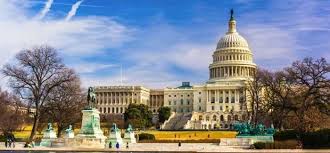 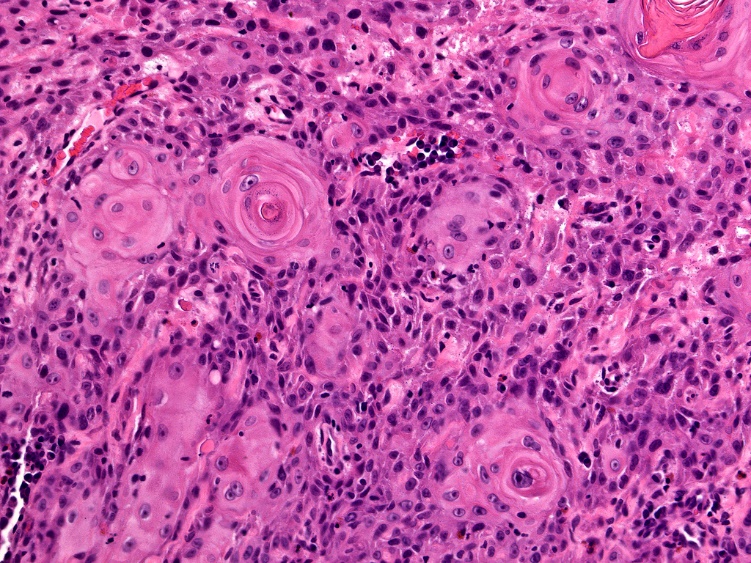 Nests of atypical keratinizing squamous epithelial cells in substantial propria
No lymphovascular or perineural invasion
[Speaker Notes: The neoplastic cells demonstrated prominent squamous differentiation, with easily identifiable intercellular bridges and abundant keratin pearls.]
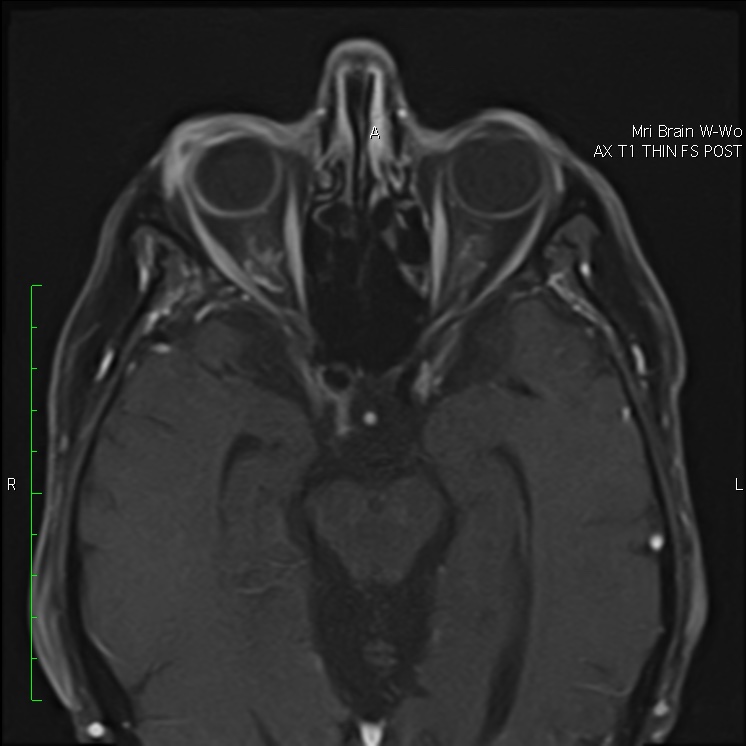 Returned for follow up in April 2018
MRI
Epibulbar mass on right eye with enhancement
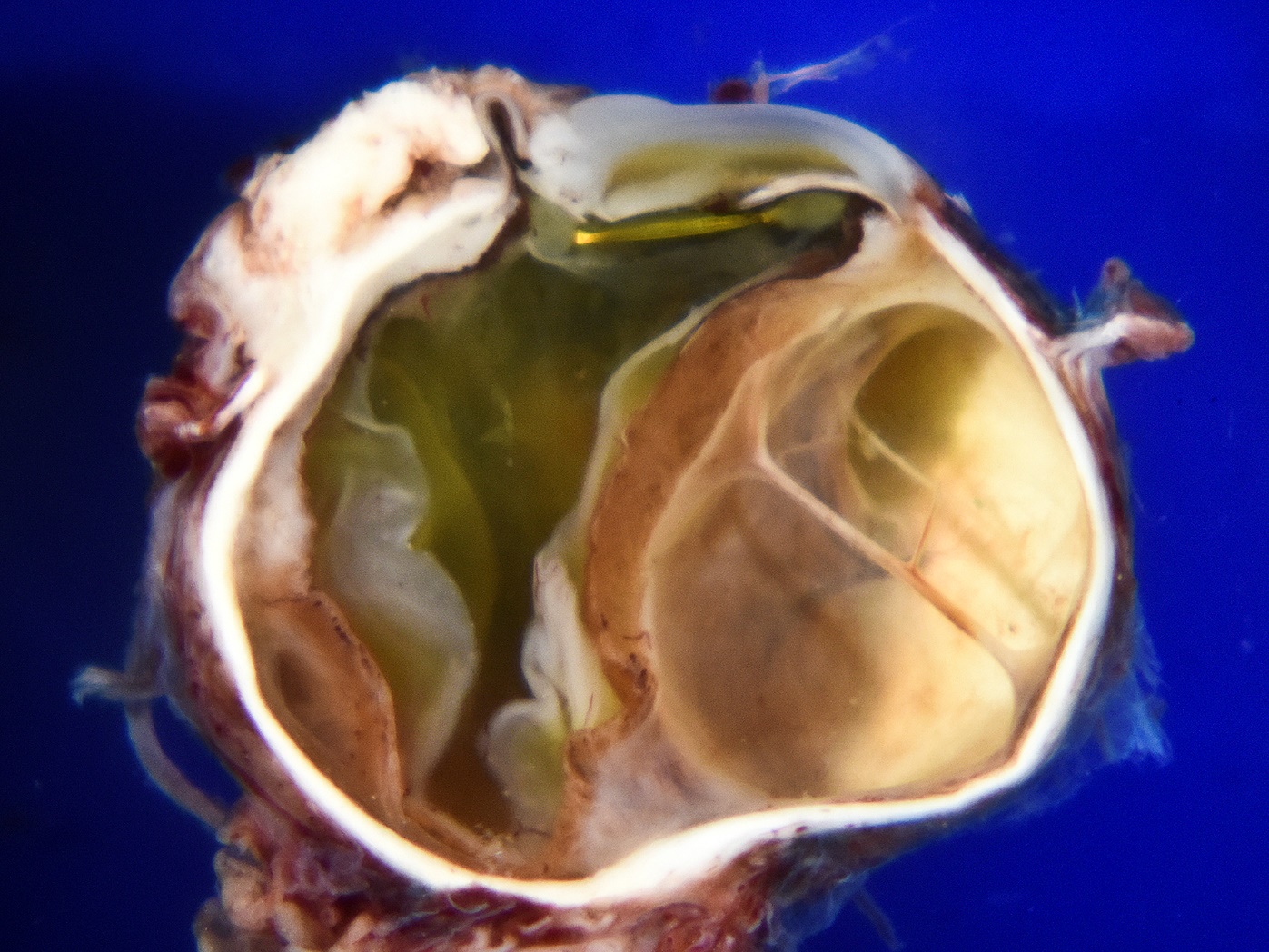 Shallow anterior chamber with closed angle
Epibulbar mass
Uveal Prolapse
PCIOL 
dislocation
[Speaker Notes: Additional findings associated with limbal perforation included shallow anterior chamber with focal anterior chamber angle closure and a dislocation of the posterior chamber intraocular lens implant with its capsular bag.]
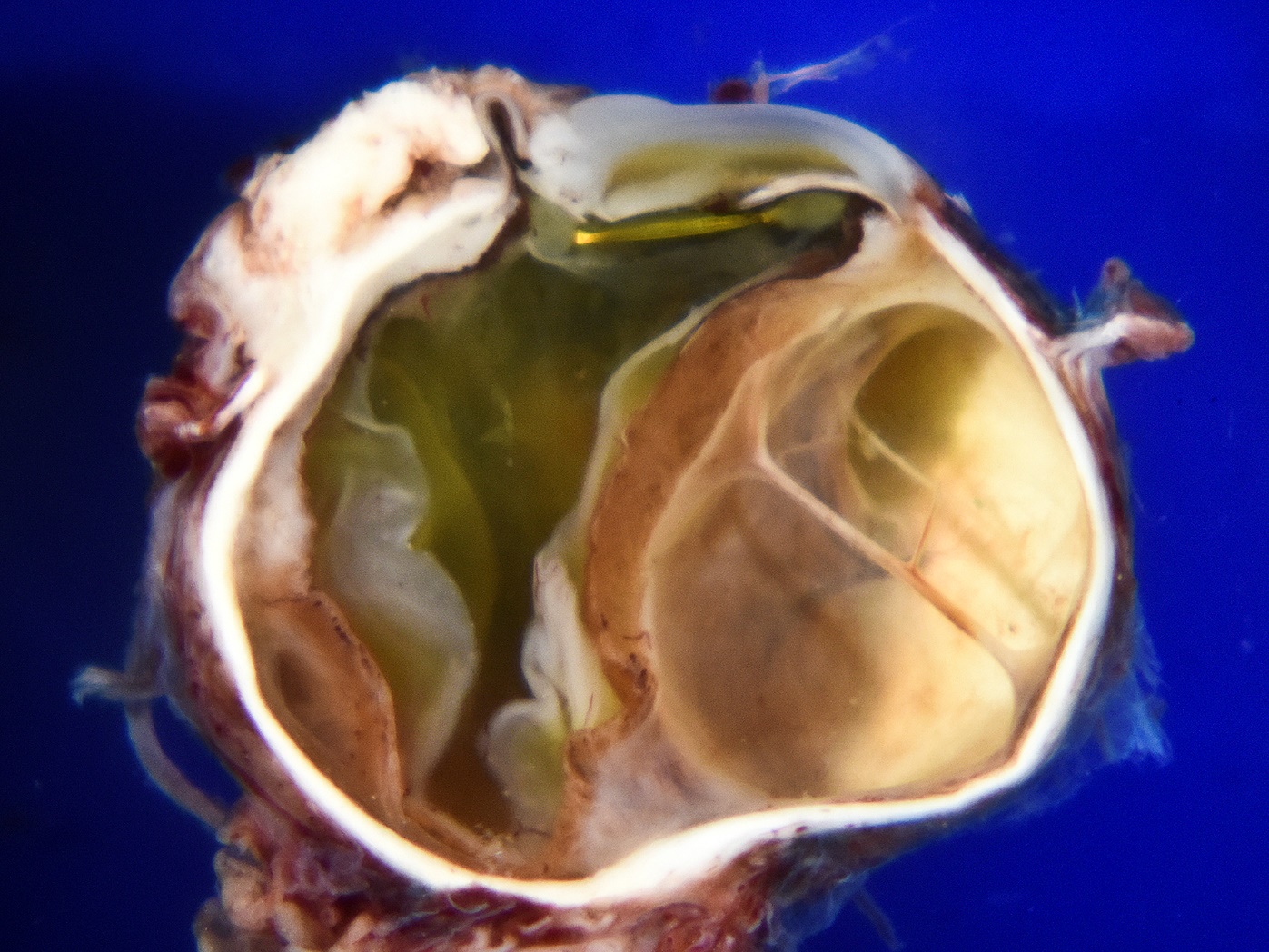 Iris prolapse
Corneal  and ciliary body infiltration
Choroid infiltration
[Speaker Notes: This slide is a fade-through from gross photo animation – please take a look with a “view mode”

Microscopic evaluation of the eye confirmed the presence of corneoscleral limbal perforation with iris prolapse.]
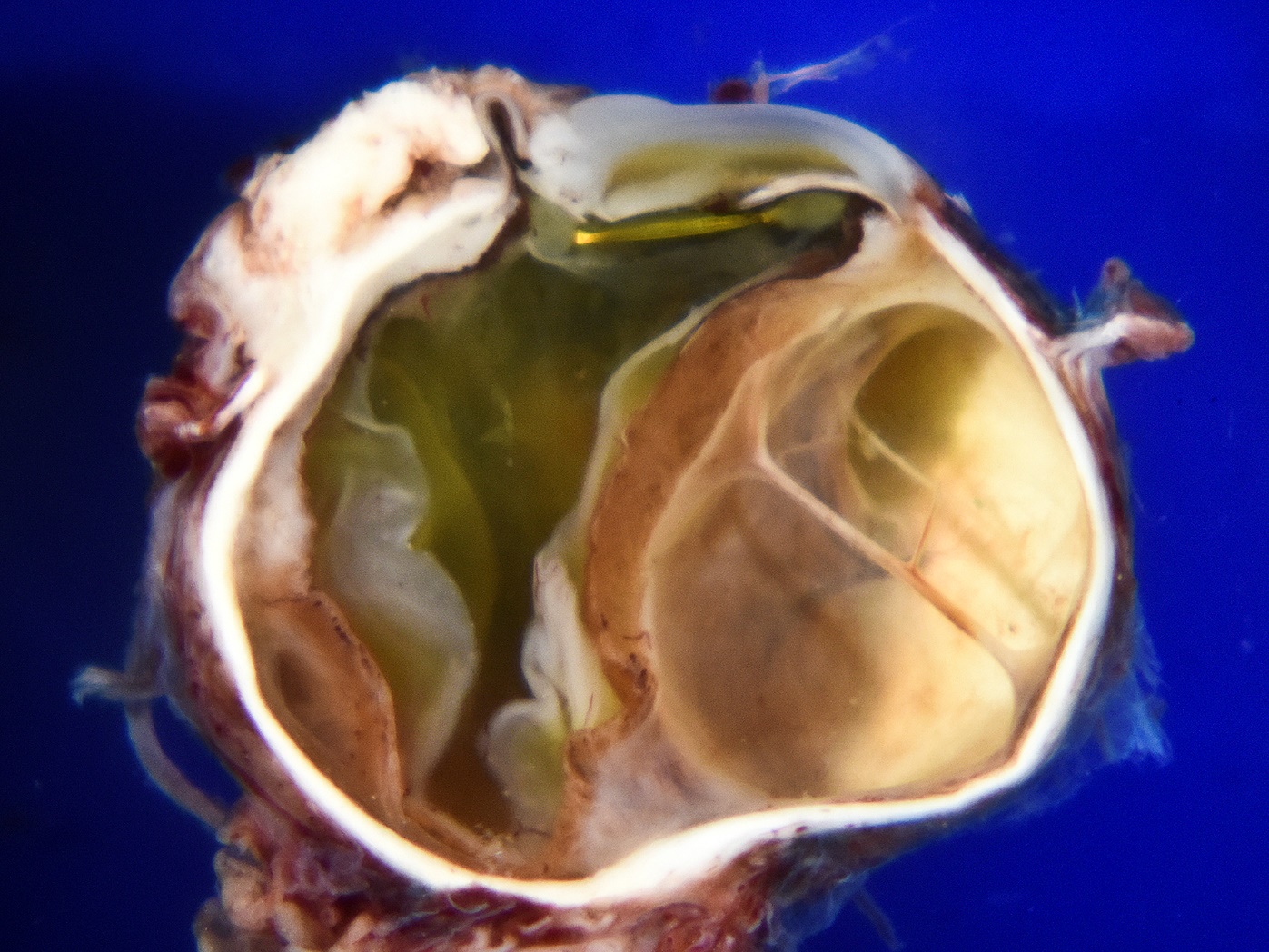 Epibulbar mass
Infiltration of the cornea
Infiltration of ciliary body and choroid
Cystic spaces in choroid
[Speaker Notes: The adjacent cornea, ciliary body and choroid by contained a white infiltrate, grossly compatible with involvement by the tumor. Cystic spaces were present in the choroid, suggestive of neoplastic cysts.]
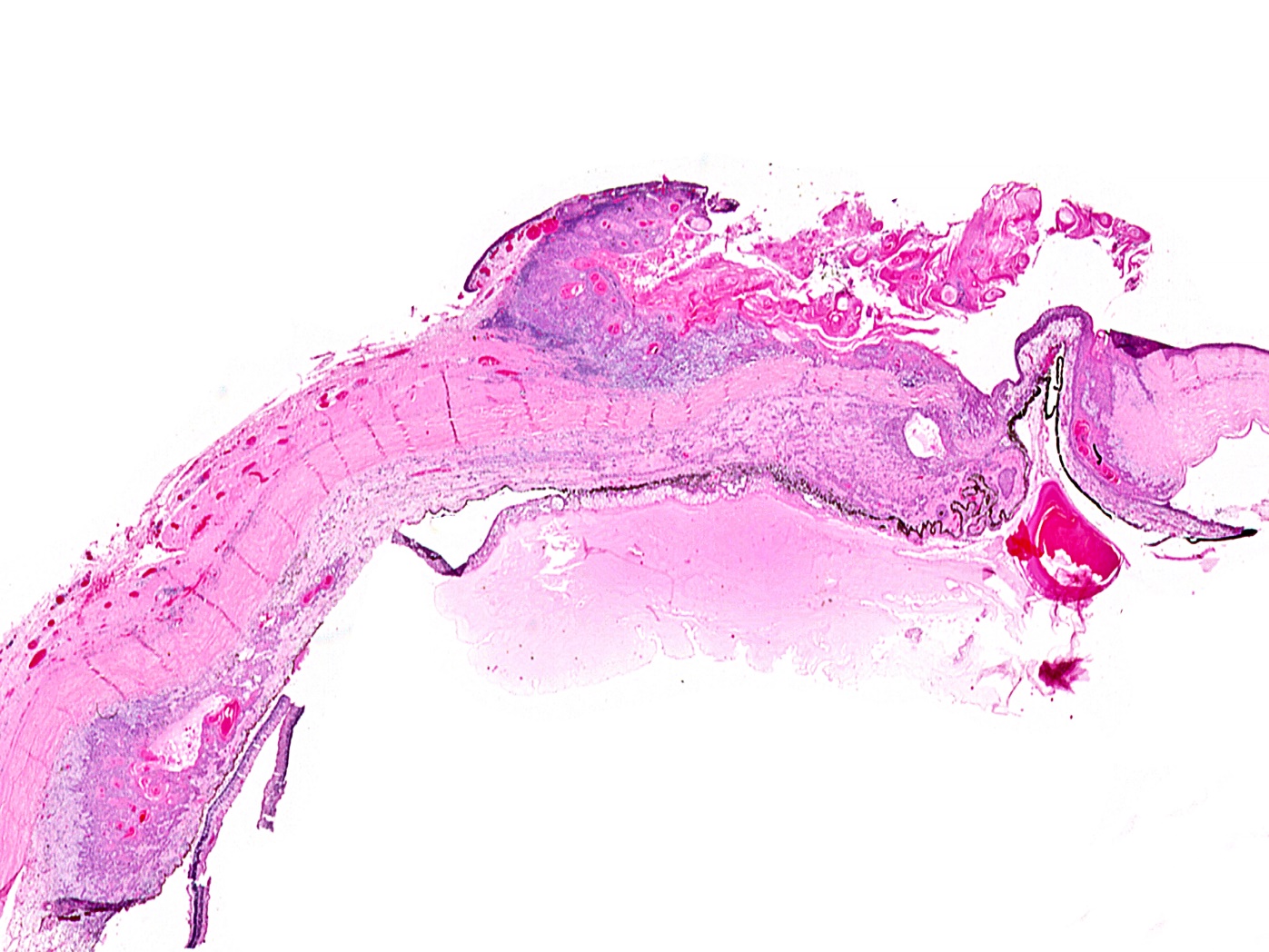 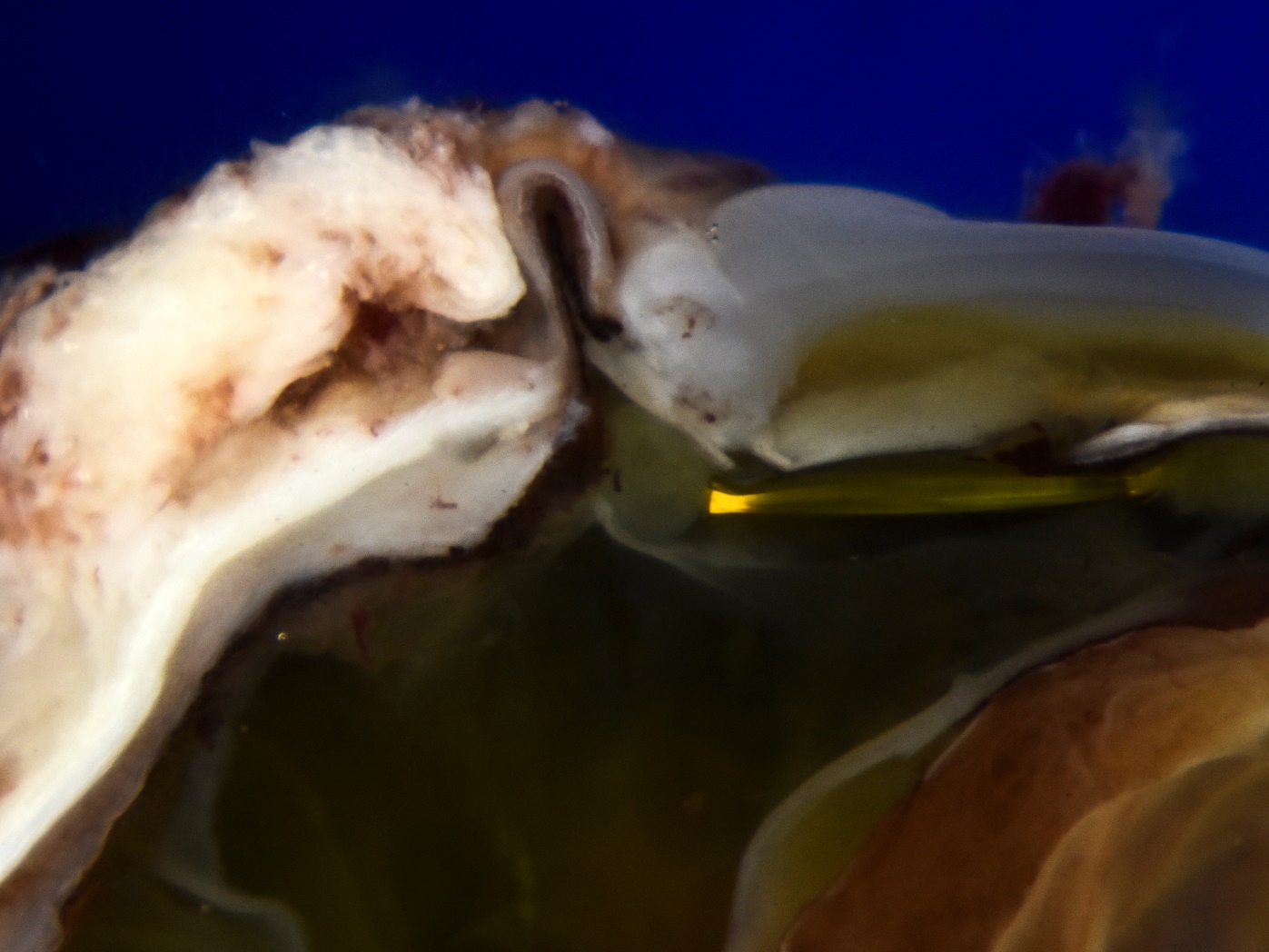 Iris prolapse
Close up
[Speaker Notes: The limbal conjunctiva, episclera, sclera, and the adjacent cornea and uvea were involved by keratinizing carcinoma, corresponding to the white tumor noted grossly.]
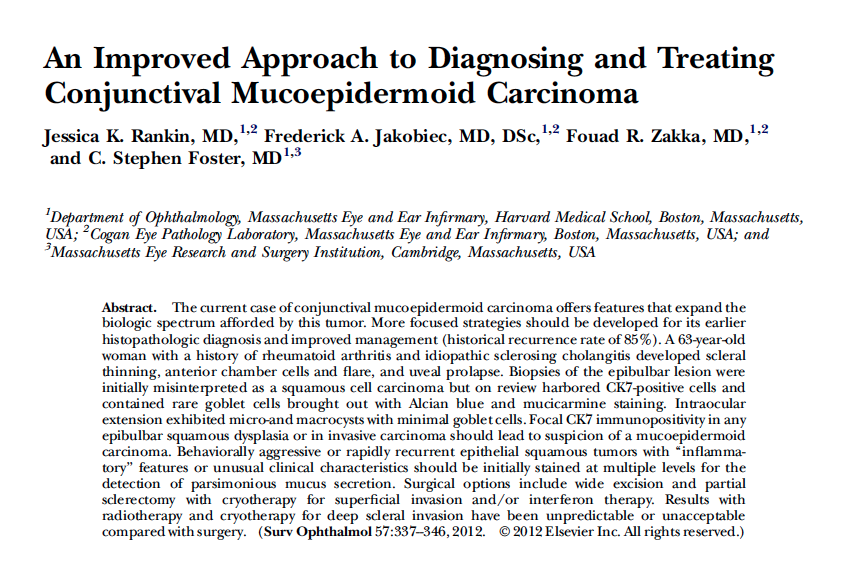 2012
Two important points
Point #1
      “CK7+ staining in any epibulbar squamous dysplasia or invasive carcinoma should lead to suspicion of a mucoepidermoid carcinoma.”
  Standard conj SCC      is CK7 negative
  Mucoepidermoid SCC is CK7 positive
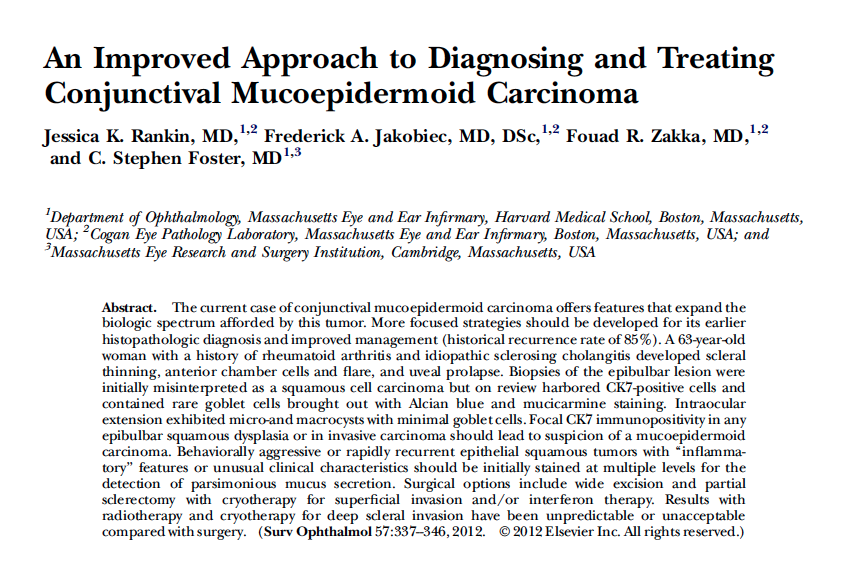 2012
Case of mucoepidermoid carcinoma
Presented with scleral invasion
Biopsy showed SCC
Review of biopsies found 
CK7+ staining
Alcian blue and mucicarmine+
Suggested mucoepidermoid carcinoma
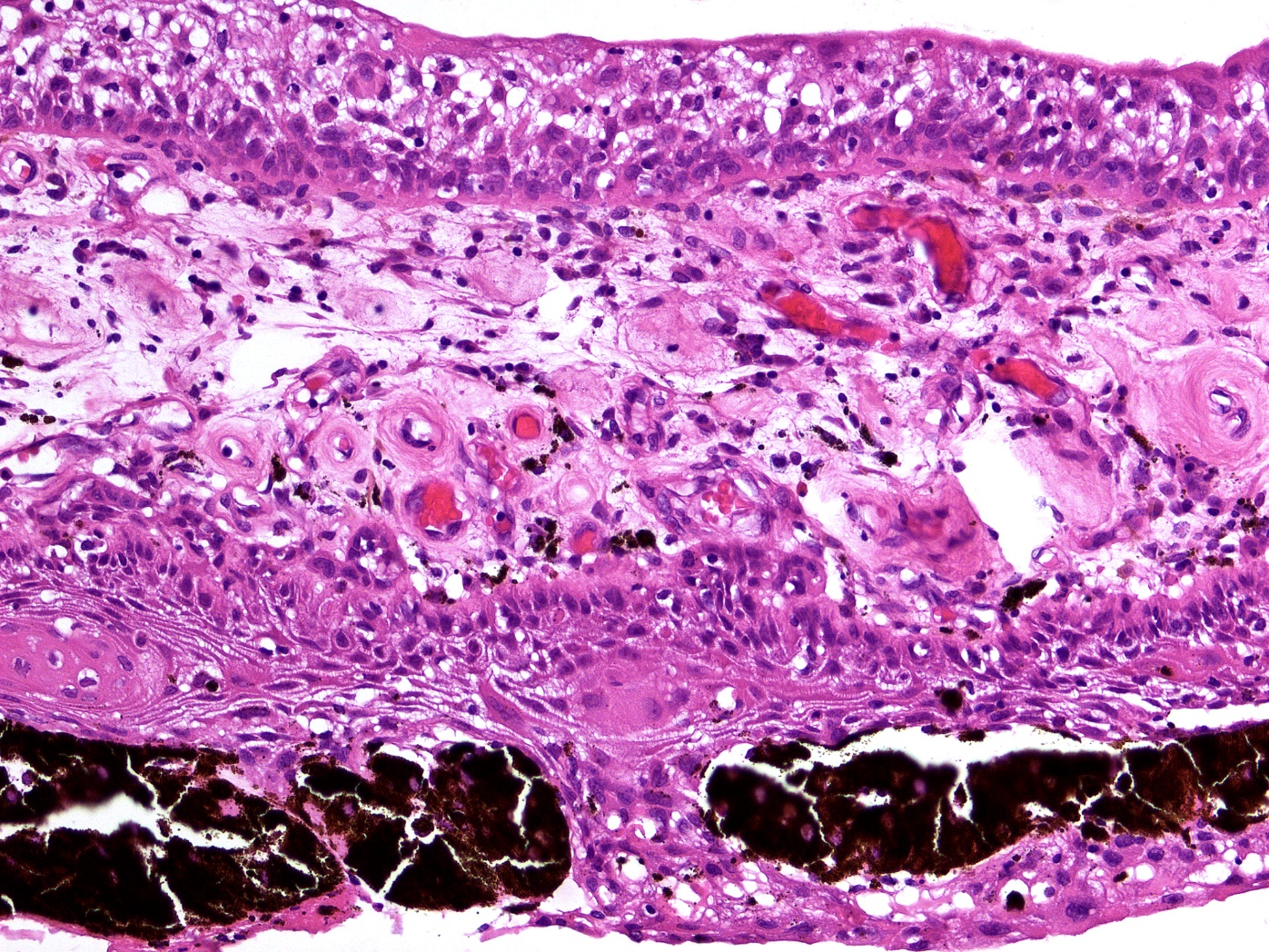 1
Neoplastic epithelial membrane on the surface of the iris
[Speaker Notes: Higher magnification photomicrograph highlights the malignant cells on the anterior and posterior surfaces of the iris and invading the iris stroma.]